BusinessObjects WEBI
User Interface & functionality changes with version 4.3
WHAT is happening and WHEN?
BO version 4.3 will be implemented
the new user interface is the most significant difference
Saturday July 9th 
starting Monday July 11th, everyone will have to adopt and adapt to the new ui
Accessing WEBI does NOT change
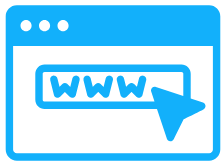 The URL to access BusinessObjects WEBI will remain the same, even after July 9th.
Your existing bookmarks will not need to be updated.
https://dwdbiportal.wisconsin.gov/BOE/BI

DCF users will continue to use the Accounts Domain credentials (same as STAR) and the password will synchronize when changed
The BI Launch Pad login is the first changeWhen we talk about ‘log in to WEBI’, we mean BI Launch Pad
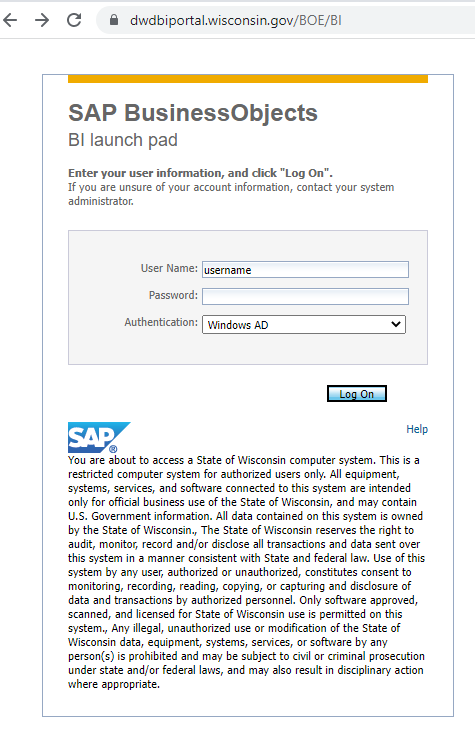 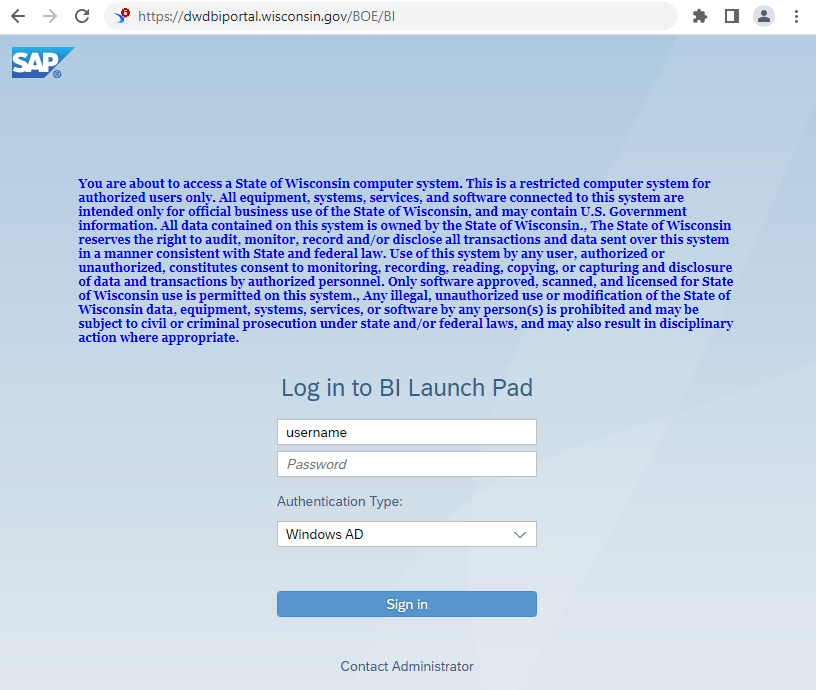 OLD:                                                 NEW:
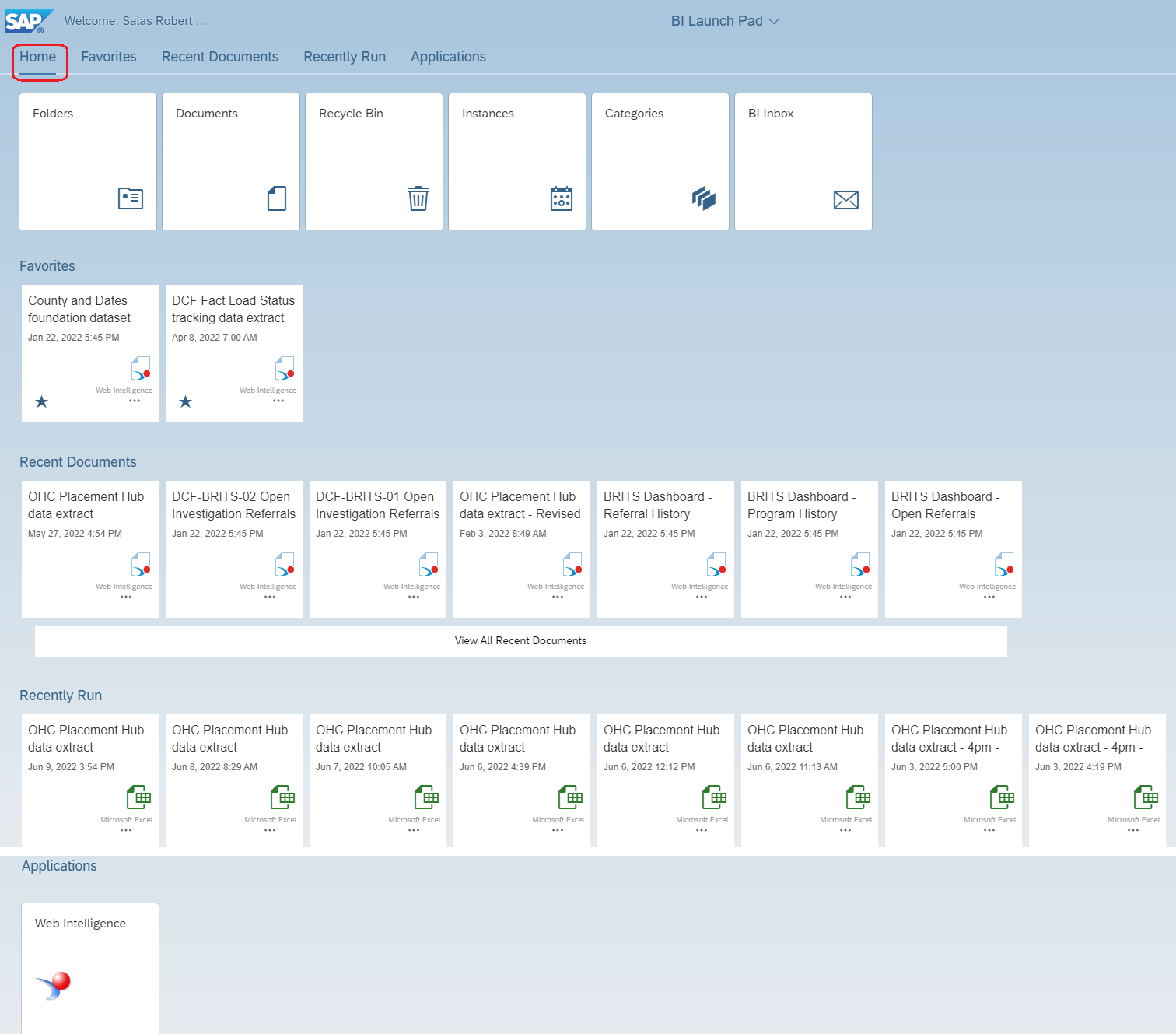 Default Home / Landing PageMuch more useful than the old BI LaunchPad
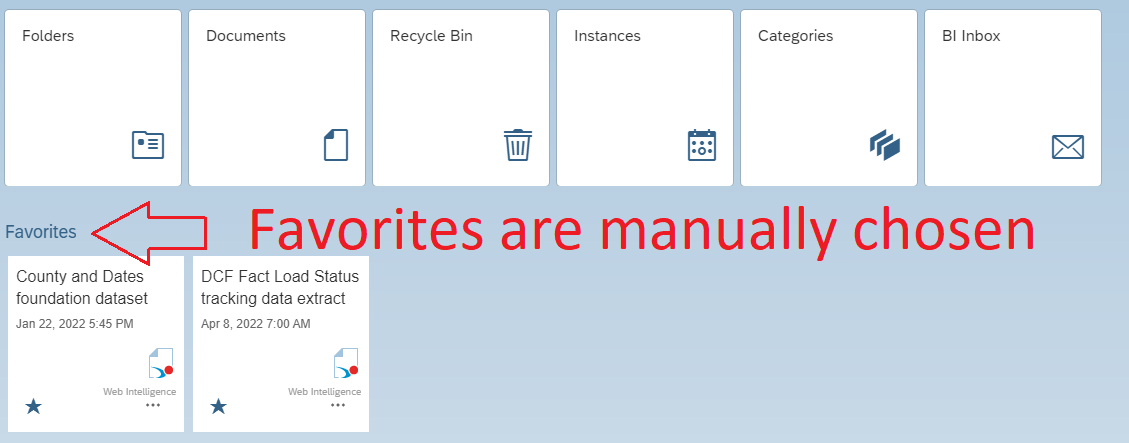 Default Home / Landing Page.You can designate Favorite WEBI reports
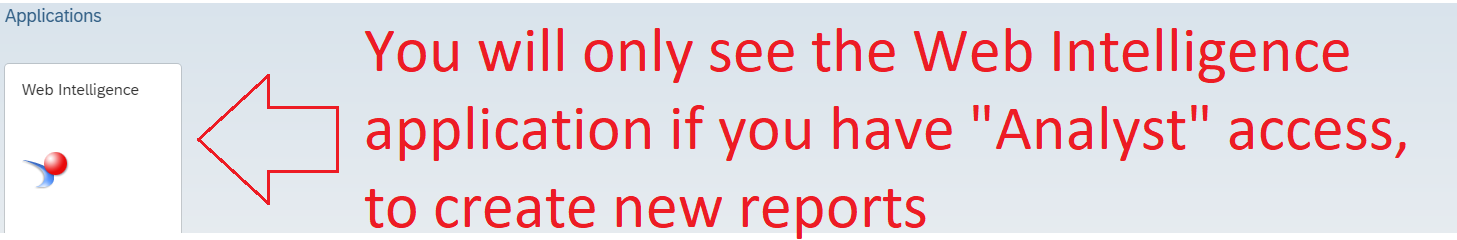 Edit your Home Page  (rearrange tiles)
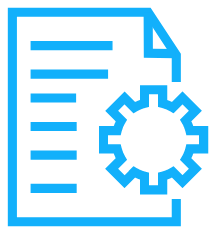 In the top right corner of the window, select the user profile icon / drop-downand select “Edit Home Page”.        Rearrange as desired, and click “Done” in the bottom right corner.
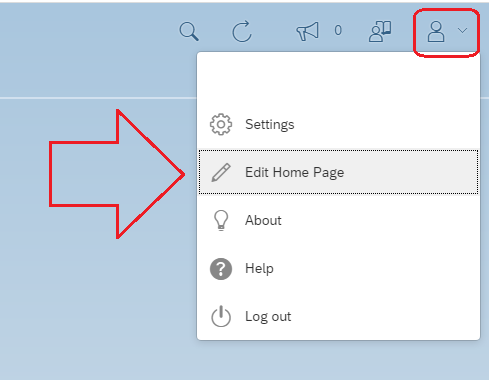 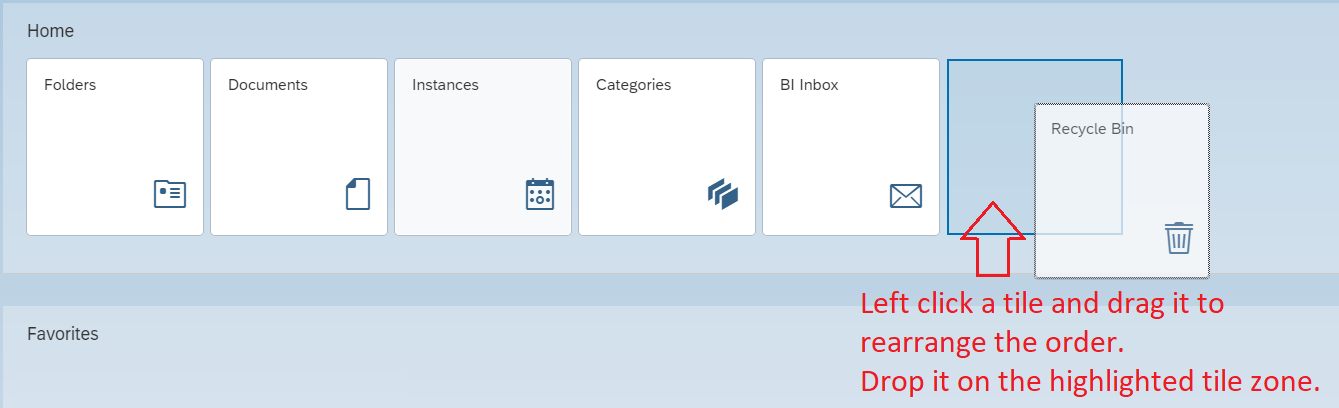 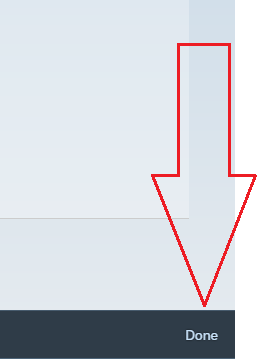 Change Your Landing Page… to a specific folder that is your typical starting location
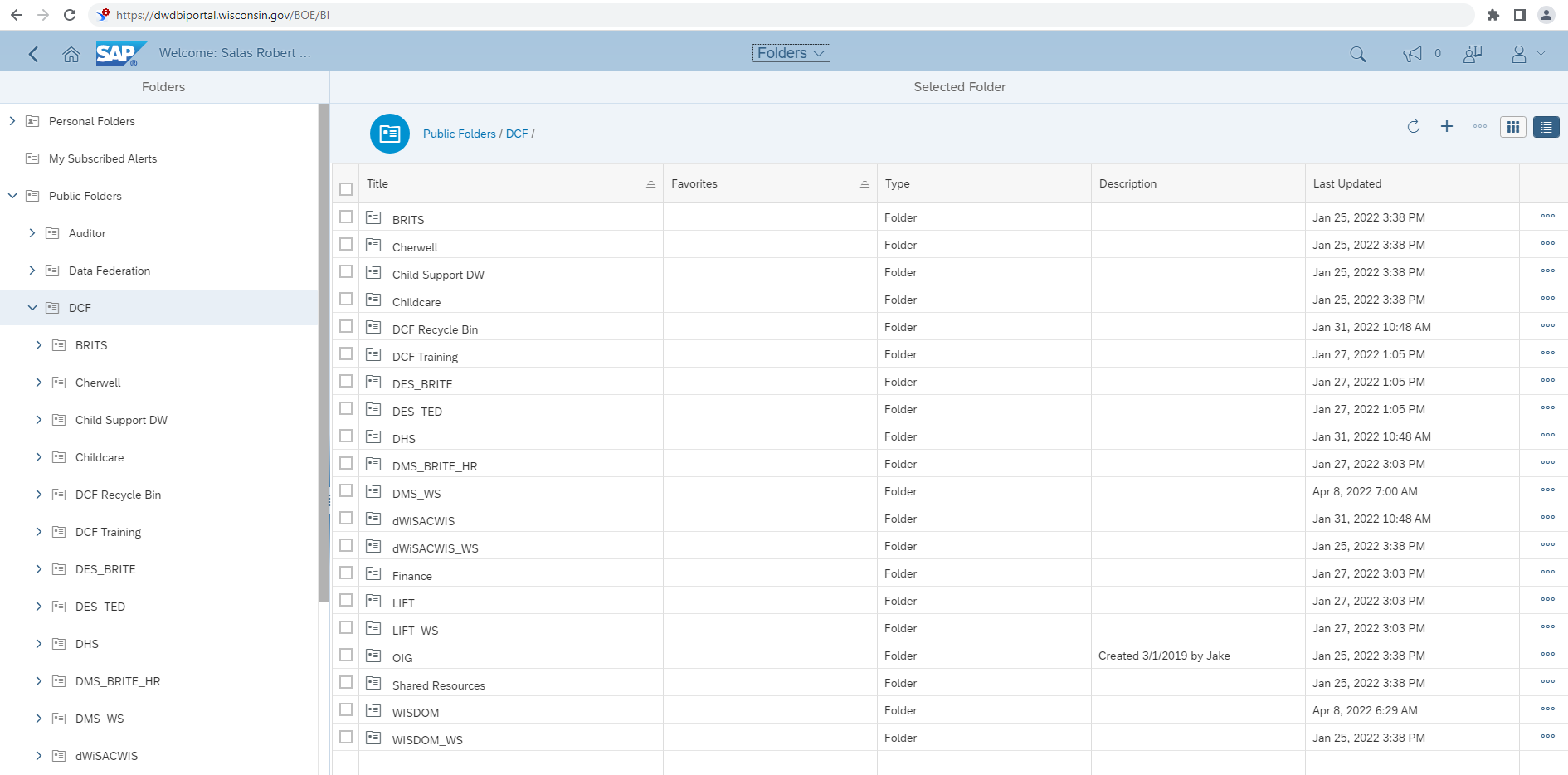 Edit your Landing Page
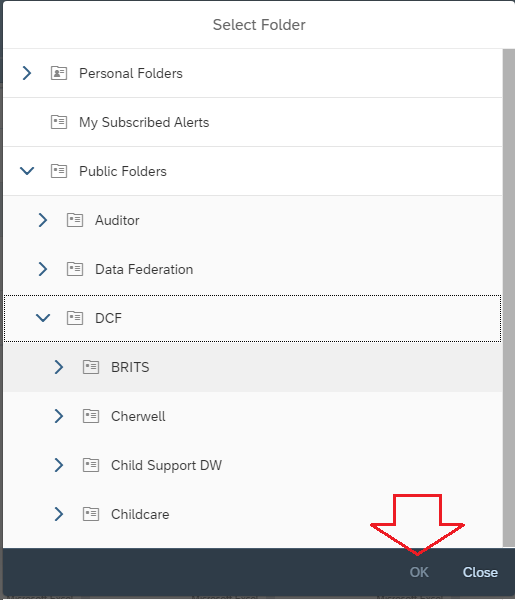 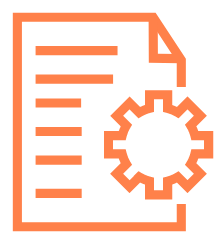 In the top right corner of the window, select the user profile iconand select “Settings”.
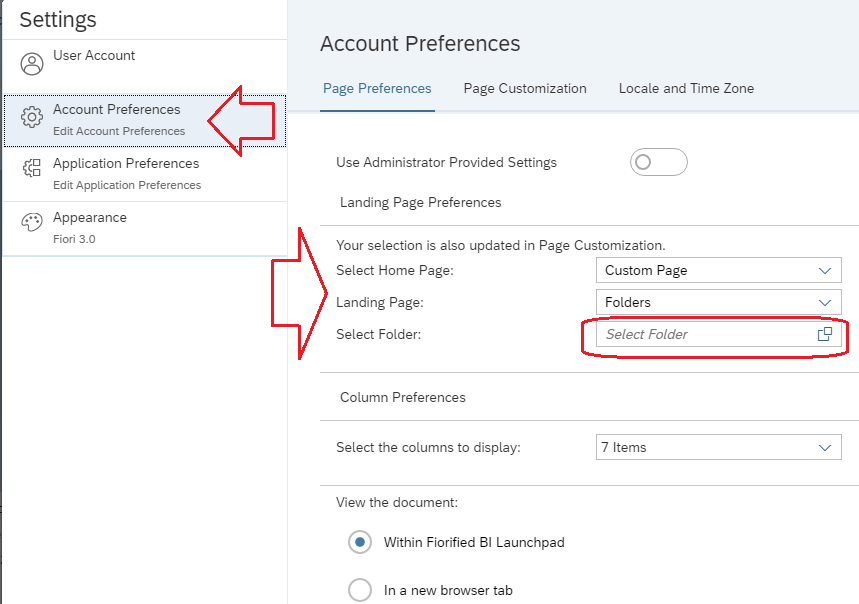 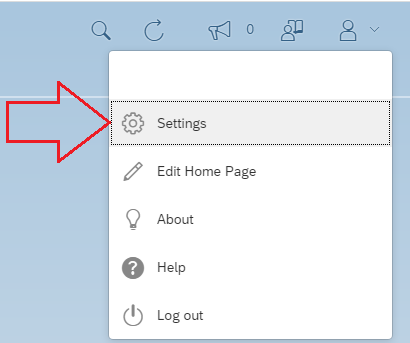 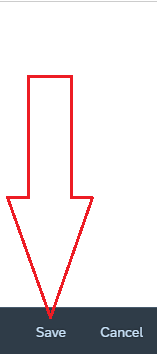 Select Folder, navigate to select starting folder and click “OK”                            Then click “Save”
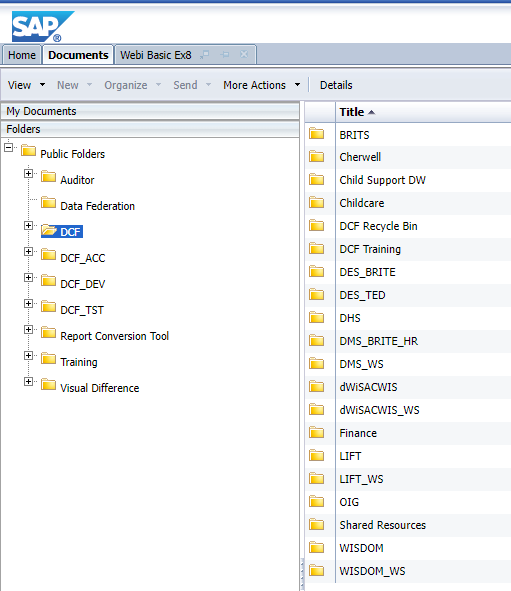 Functional Differences  --High Level --Old WEBI vs New WEBI
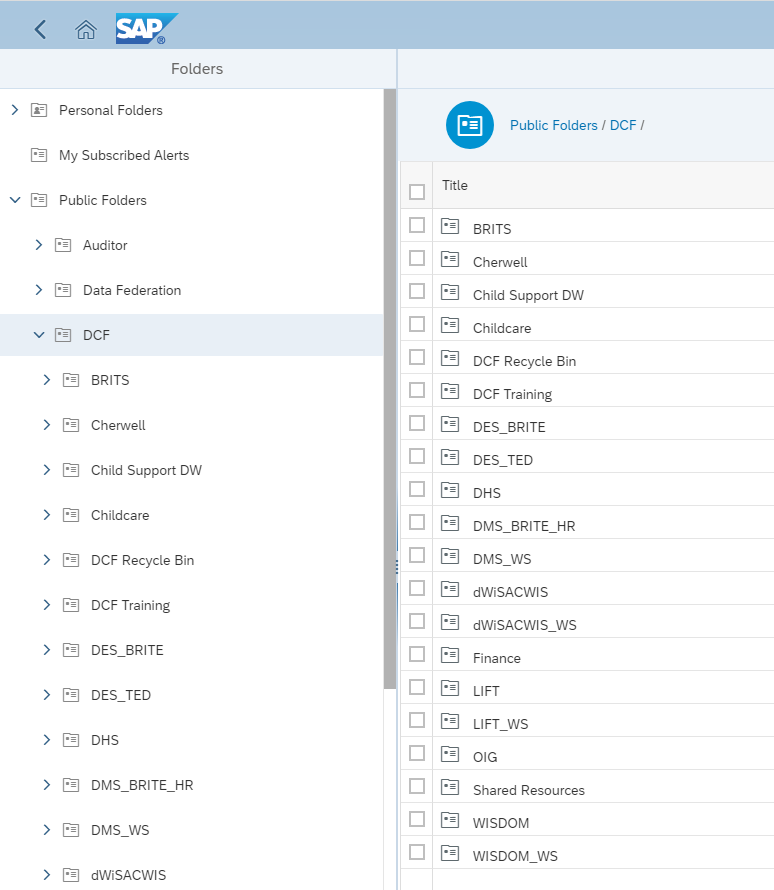 Preferences and account controls
New WEBI has Preferences (now “Settings”), Help and Log out in the user menu drop-down at the top right.  “Applications” are their own tile area on the home screen.
Old WEBI had Applications, Preferences, help and Log off in the top right tile area.
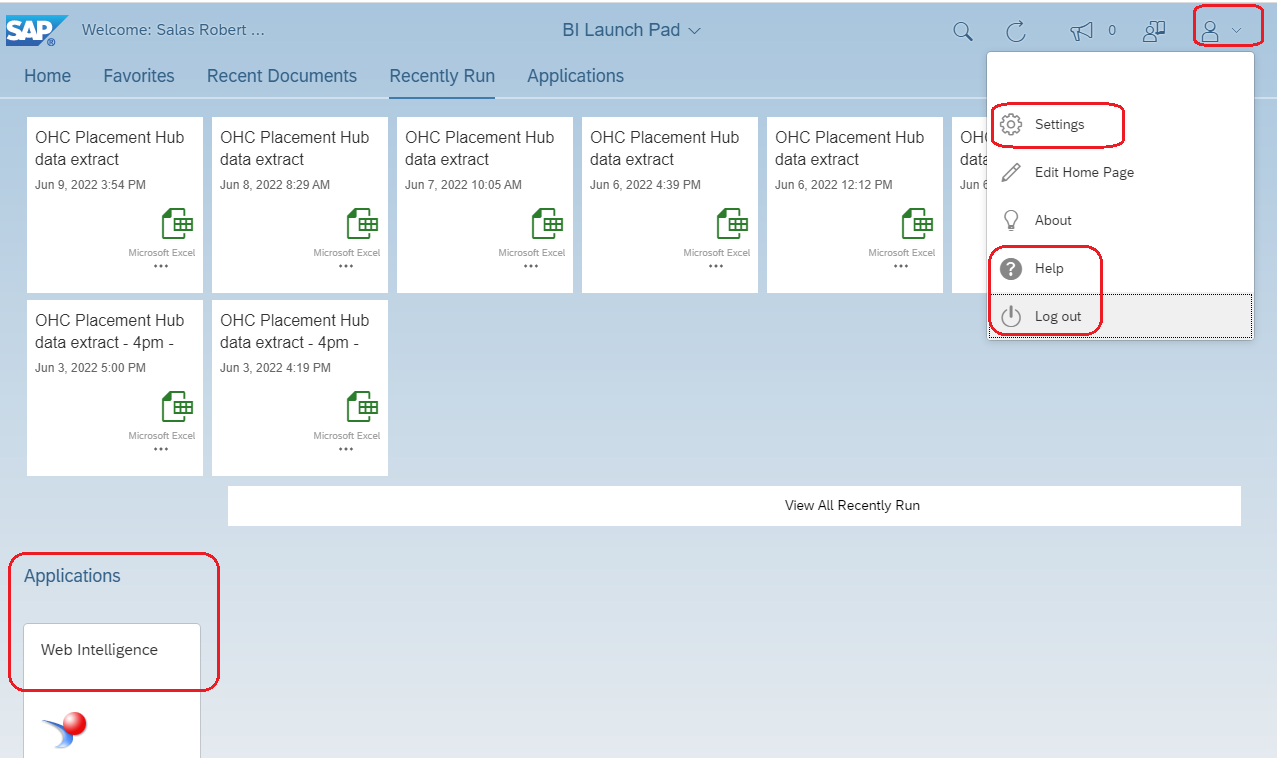 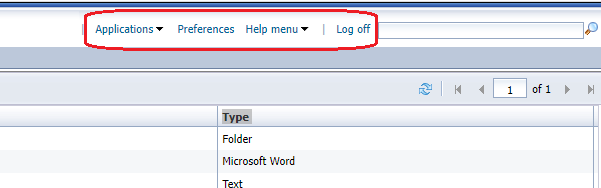 Left side navigation
New WEBI has expand functionality, and multiple ‘folders’ can be viewed at the same time.
Old WEBI had an accordion style menu, and only one could be visible at a time.
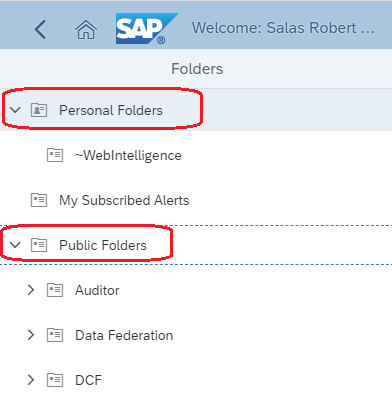 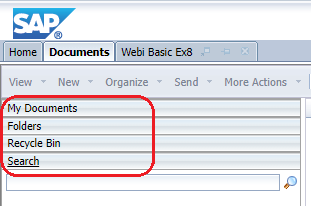 Folder path location
New WEBI also utilizes a web navigation style series of hyperlinks (aka ‘breadcrumbs’) to allow easier navigation.
Old WEBI showed the entire folder structure at all times and all files available side by side.
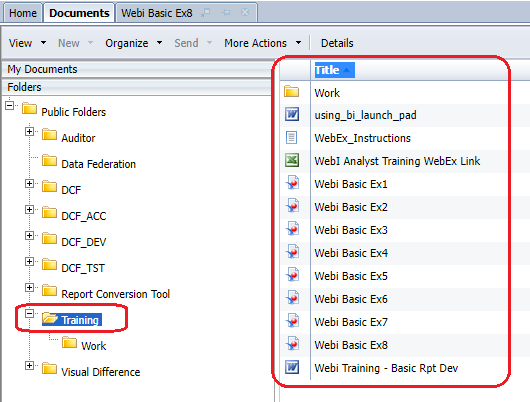 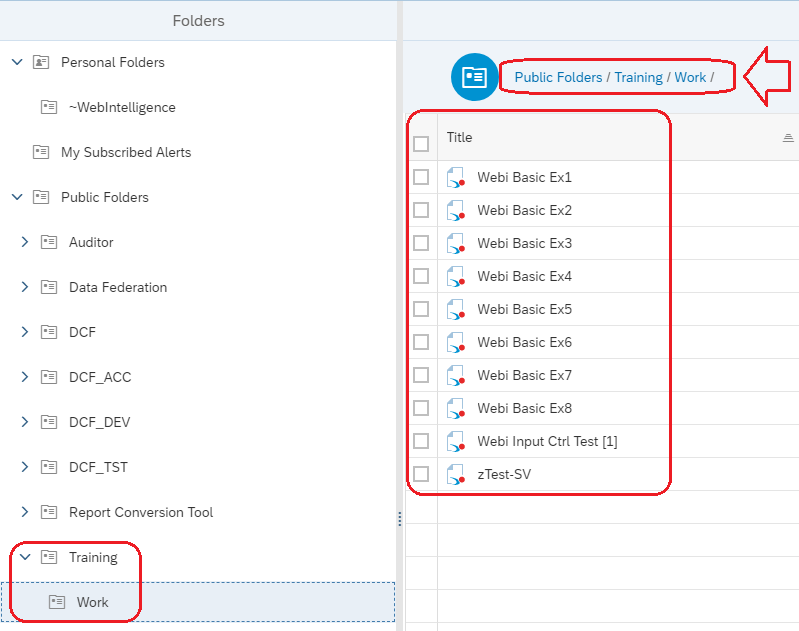 Right click menu is basically unchanged
New WEBI right-click menu
Note new: ‘Mark as Favorite’
Old WEBI right-click menu
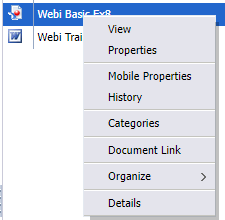 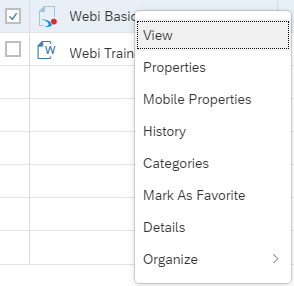 Selecting documents is now SINGLE CLICK
Old WEBI, double click WEBI documents to open.
In new WEBI, single-clicking will open the WEBI Document
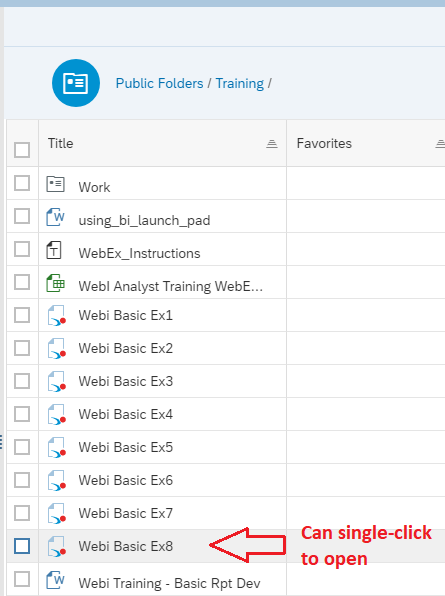 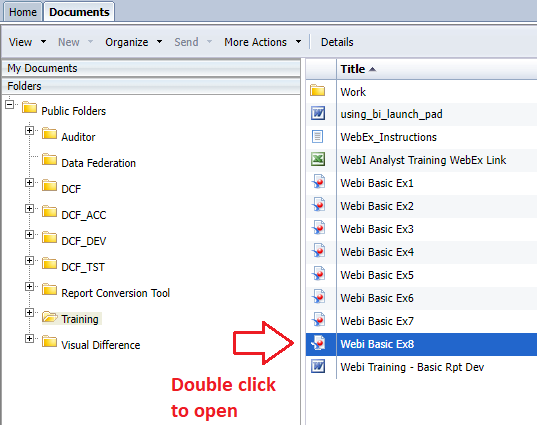 Accessing open content
New WEBI uses a central drop-down to list open content and access/navigate to it.
Old WEBI used tabs to indicate and access open reports/content.
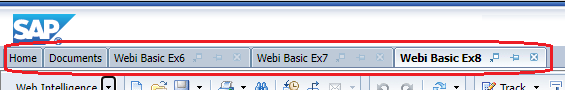 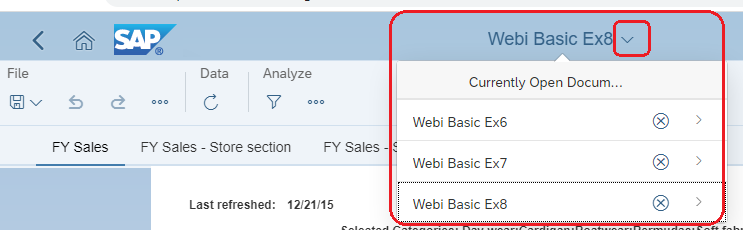 Accessing different content
New WEBI uses web style navigation icons to return to the home screen or folder list.
Old WEBI used tabs to indicate and access the folder list of Documents.
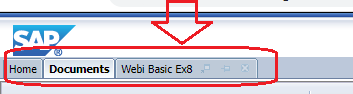 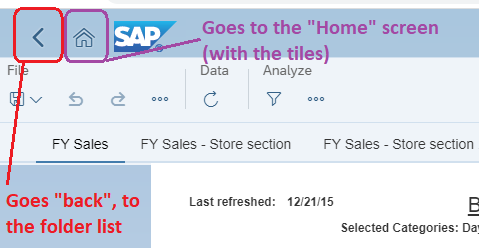 Menu tools and options
Old WEBI had the menu items always visible with an abundance of icons
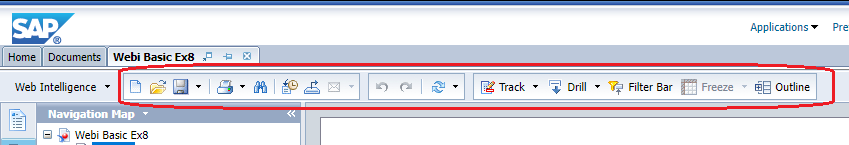 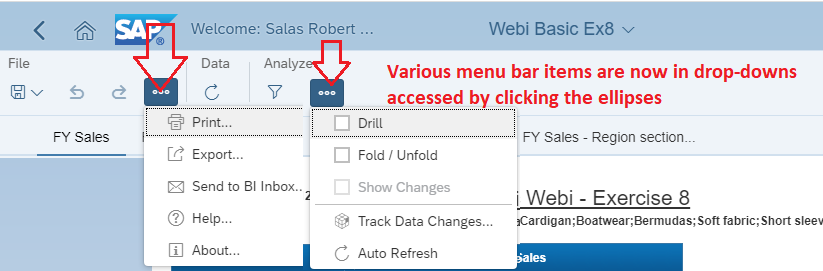 New WEBI has only the basic icons of save, undo, redo, refresh available.
The remainder are collapsed into context menus.
Document view is completely different
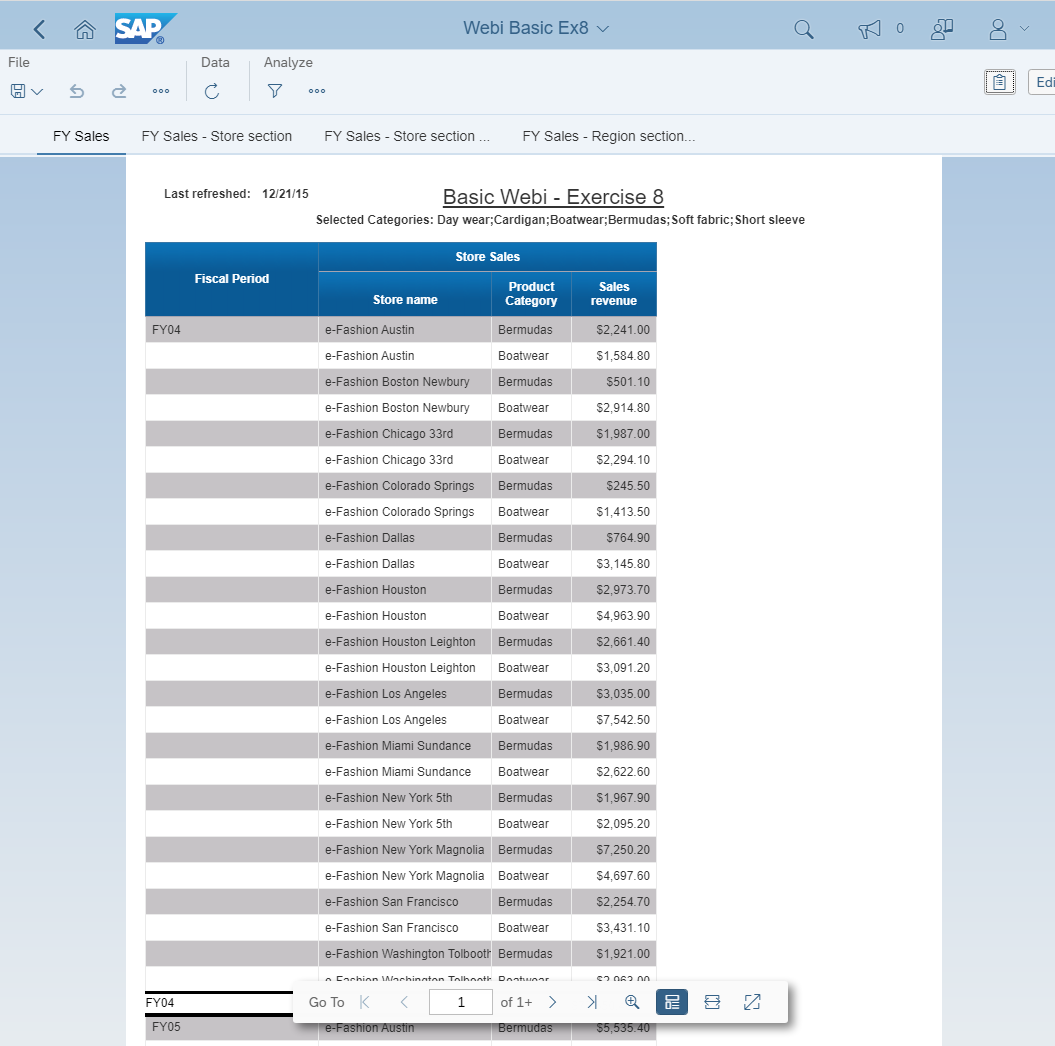 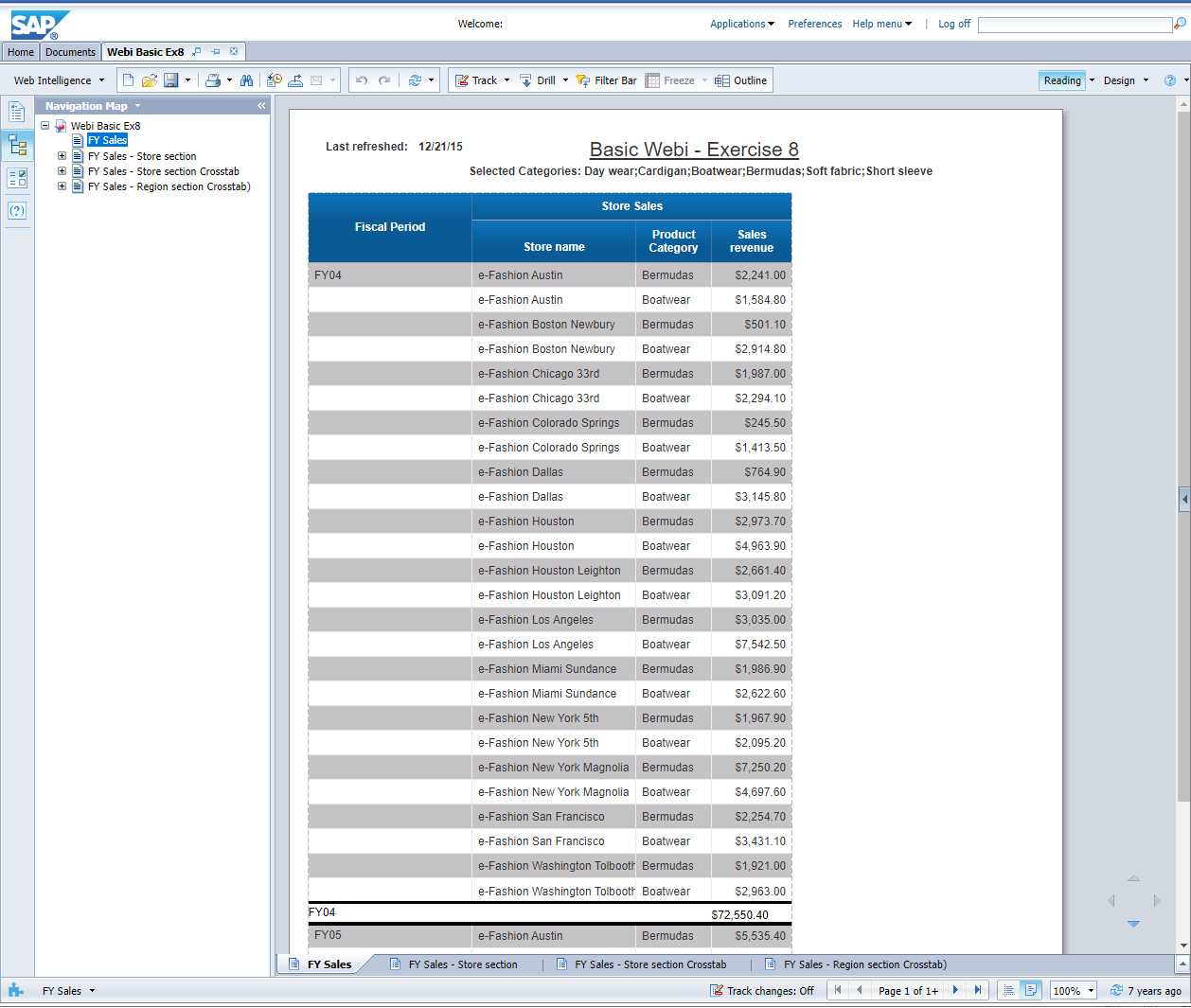 Old WEBI document view
Tabs of the report were at the bottom, and navigating multiple pages and zooming were controls in the page footer (and always available and visible).
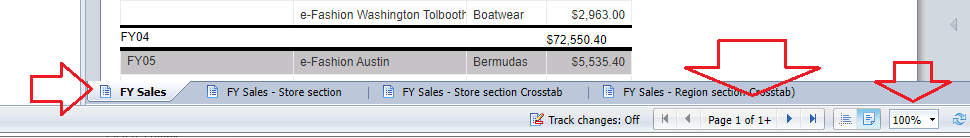 New WEBI document view
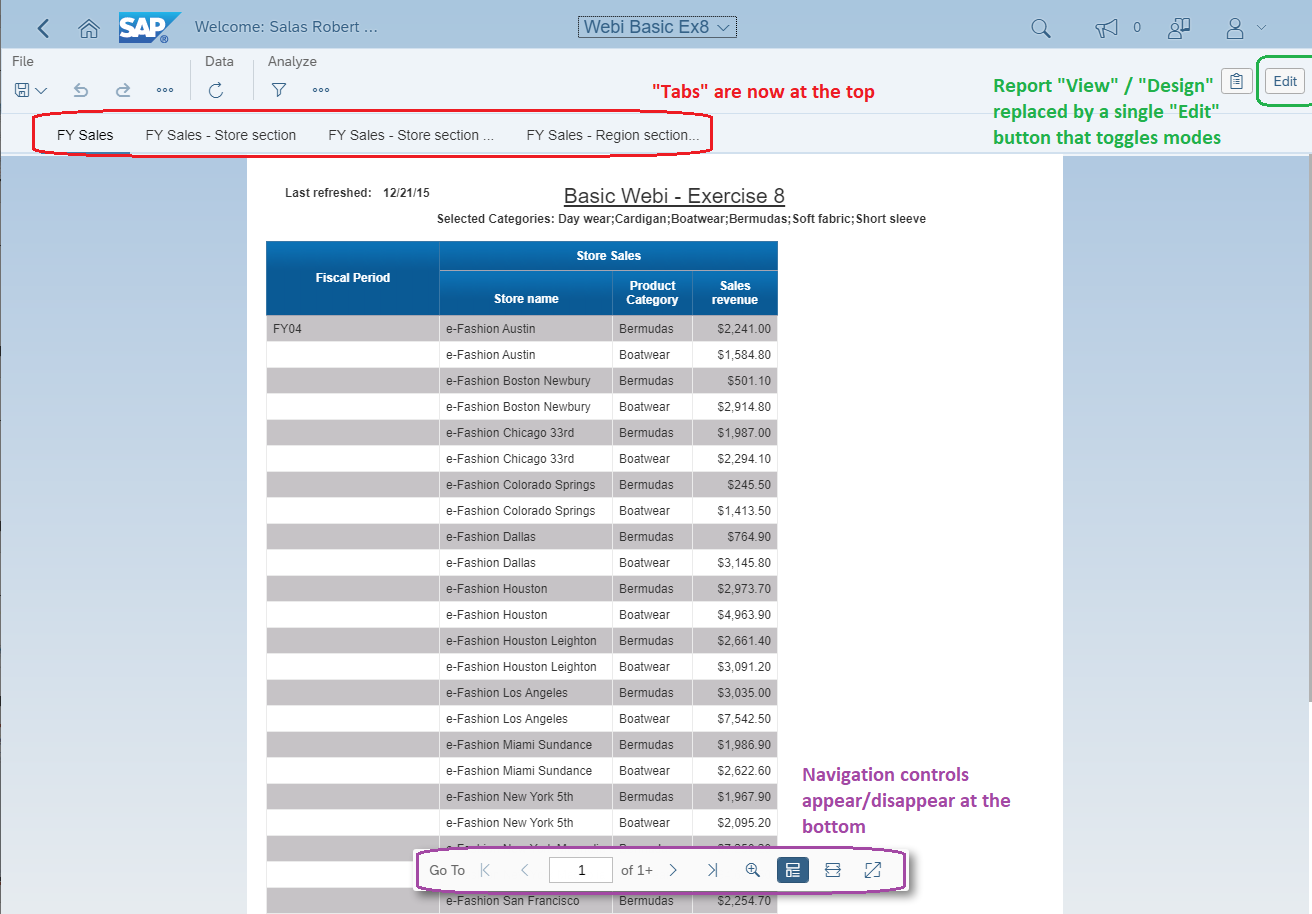 Report properties
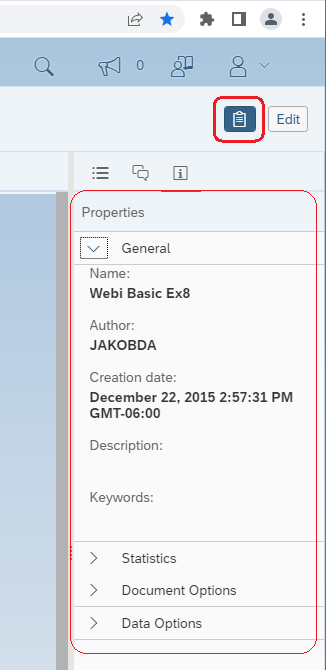 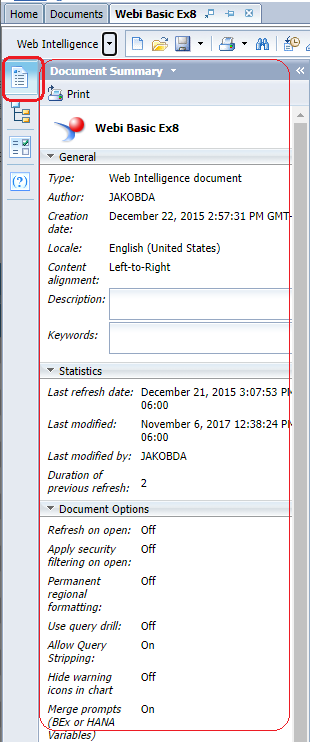 New WEBI, document properties are activated by clicking the clipboard icon, and the properties are displayed only for the selected expand category and are displayed on the right side of the screen.
Old WEBI Document properties were displayed on the left side, and all were displayed at once.
Exporting report / data
The options and functionality are basically the same, just a different look & feel to the window.
                                                                   HTML is a new option.   .xls is no longer available.
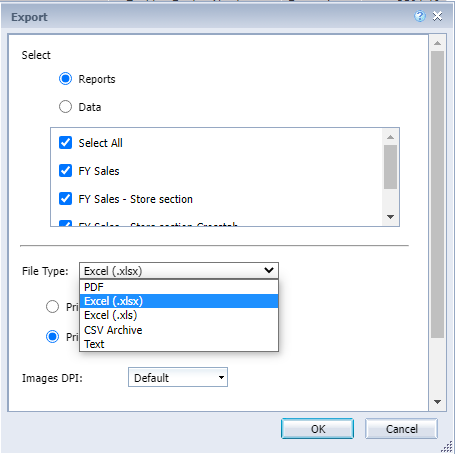 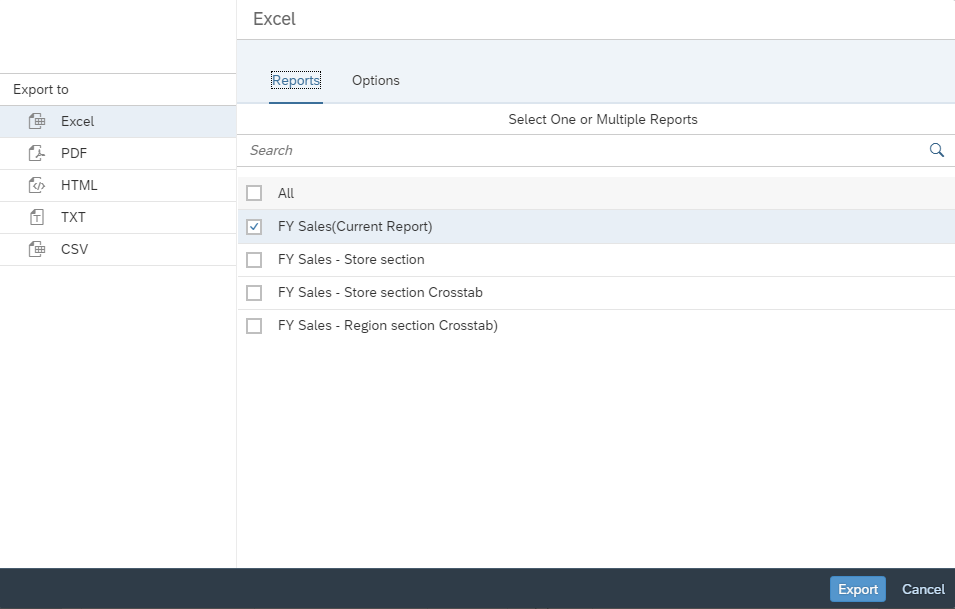 Exporting query / raw data
In old WEBI, selecting the “Data” radio button defaults the File Type to CSV.
In new WEBI the steps are reversed.Select “CSV” as the ‘Export to’ option and the radio button for Data will then appear and may be selected.
The text qualifier configuration can be accessed via ‘Options’.
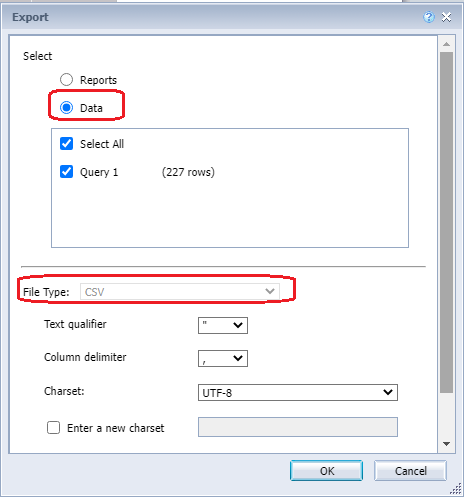 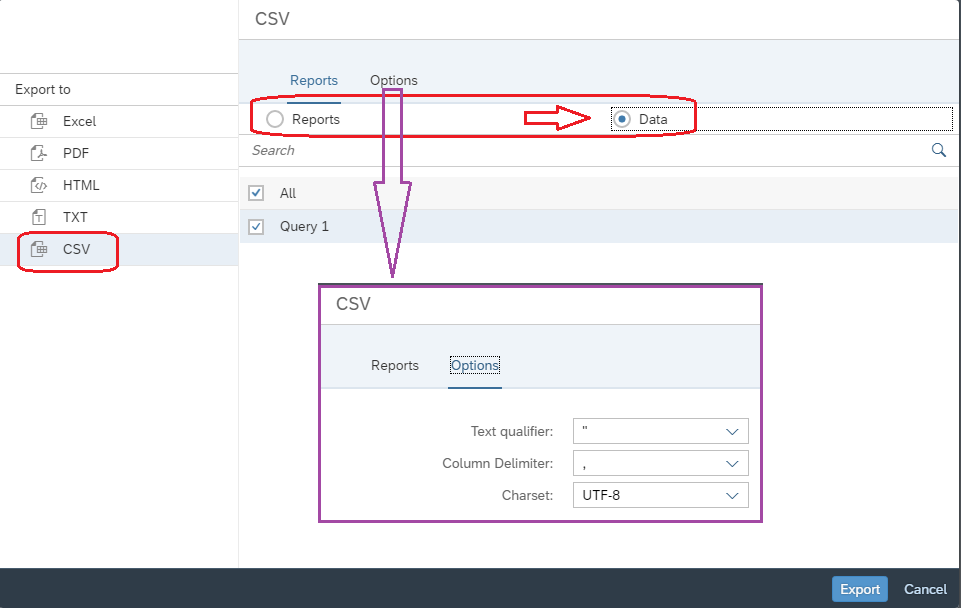 More detailed documentation on 4.3s“Reading Mode”
https://blogs.sap.com/2020/12/14/sap-bi-4.3-sap-bi-4.3-sp1-whats-new-in-web-intelligence-and-semantic-layer-cumulative-version/#READING
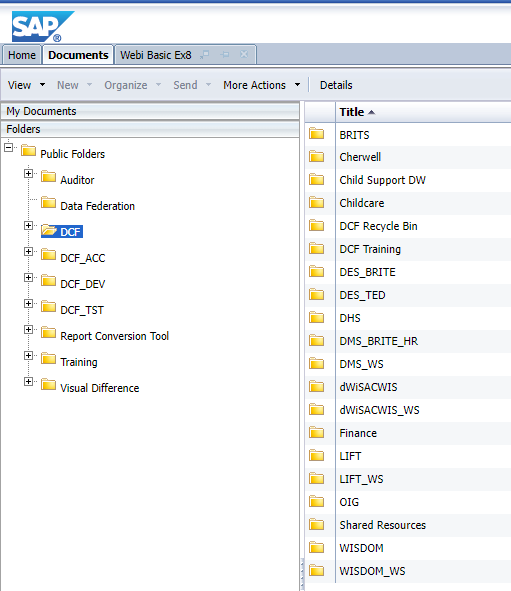 Functional Differences-Ad hoc/Analyst Role-Old WEBI vs New WEBI
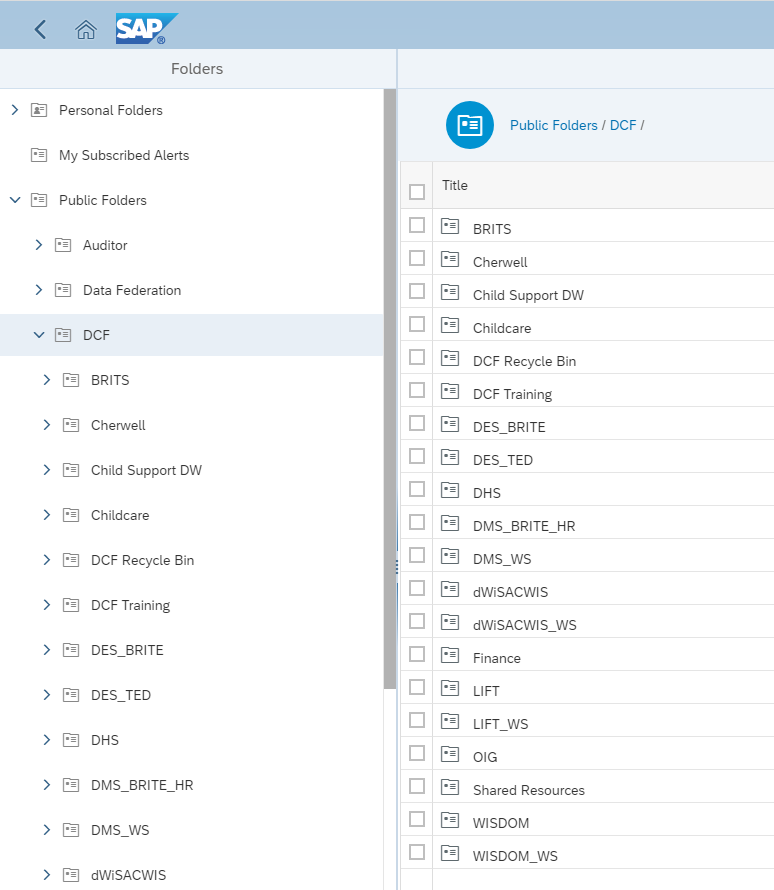 Putting report into ‘Design’ / ‘Edit’ mode
New WEBI activates ‘Edit’ and objects appear on the right side pane
Old WEBI activated ‘Design’ mode (vs. ‘Reading’ mode)Objects then appeared on the left side pane
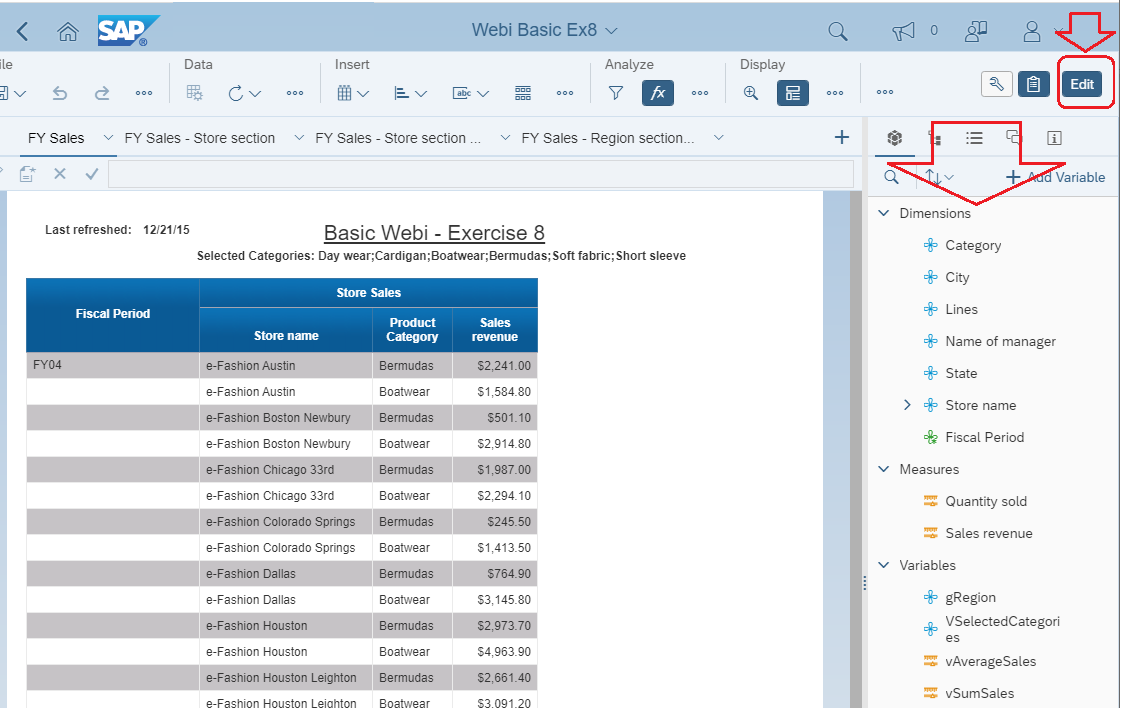 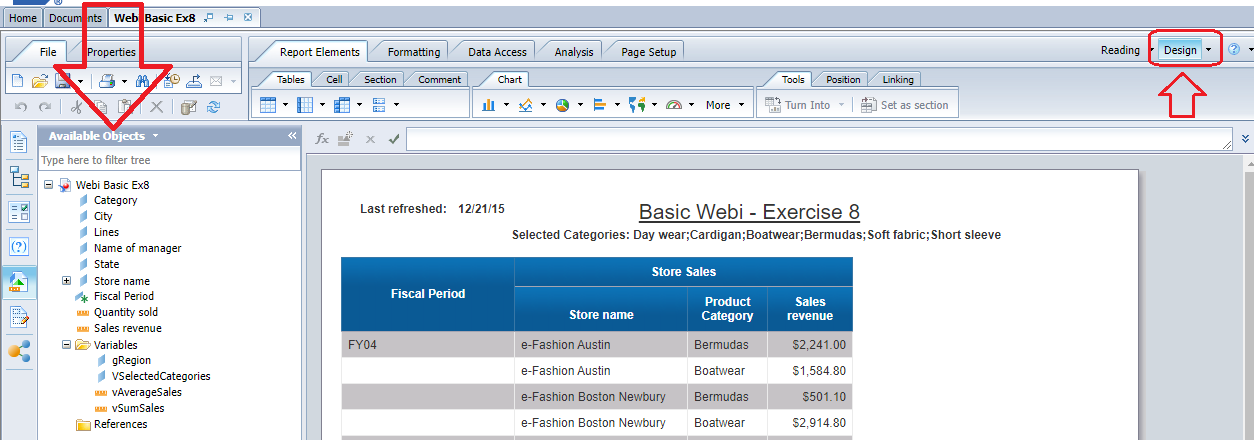 Edit mode in new WEBI
In Edit mode, additional menu bar options become available as quick-access icons.Opening certain context menus makes them appear and change on the right side.
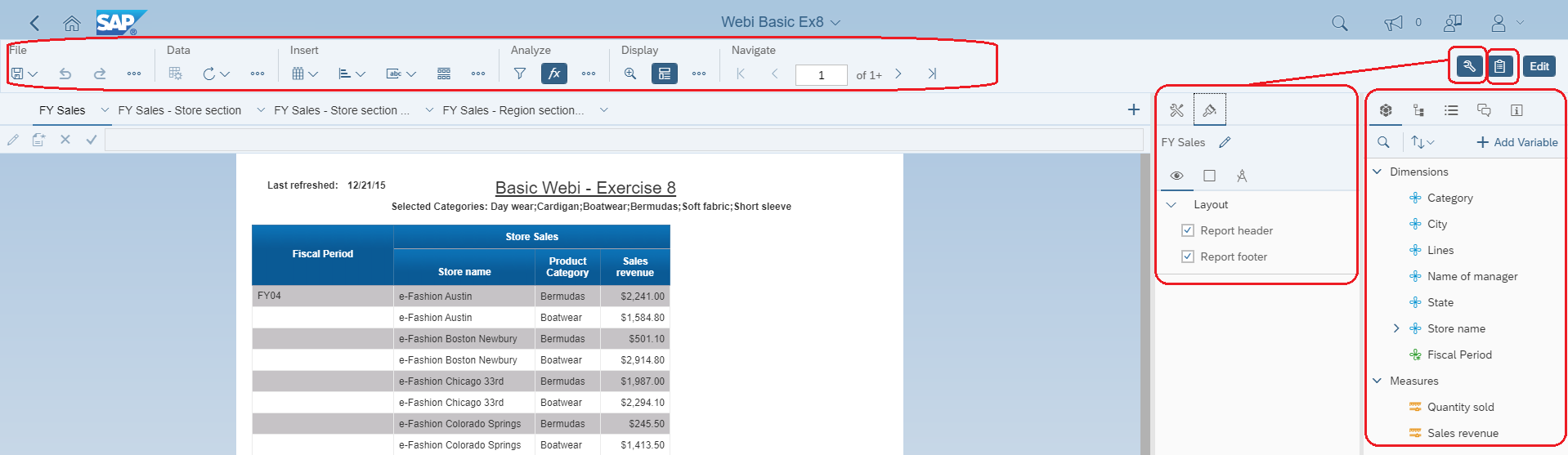 Report Elements
New WEBI displays menu drop-downs under “Insert” for each type of element.
Old WEBI displayed a “Report Elements” tab and showed tables and chart icons that could be added.
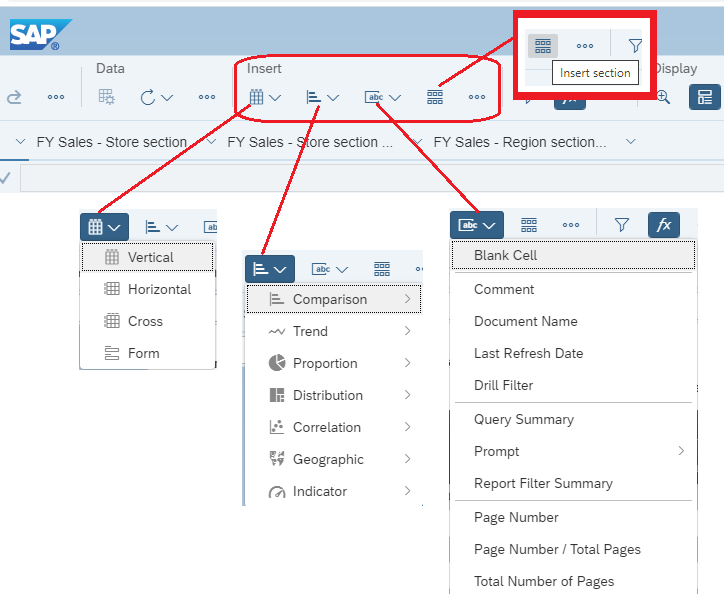 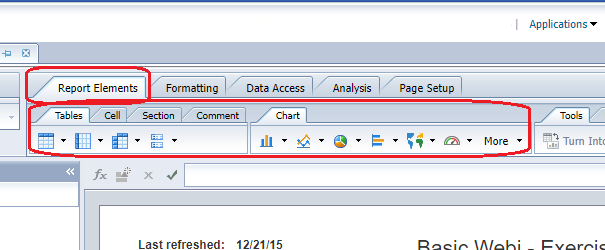 Data  Access
Data Provider selections are in the “Data” area of the main menu.
The contents of the Data Access tab have been separated into different areas.
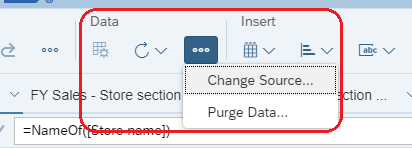 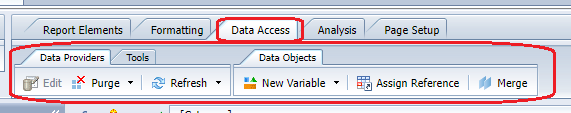 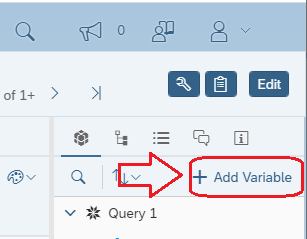 Adding a new Variable is on the Main side panel, under the Objects sub-menu.
New WEBI side panels:Main panel  & Build panel
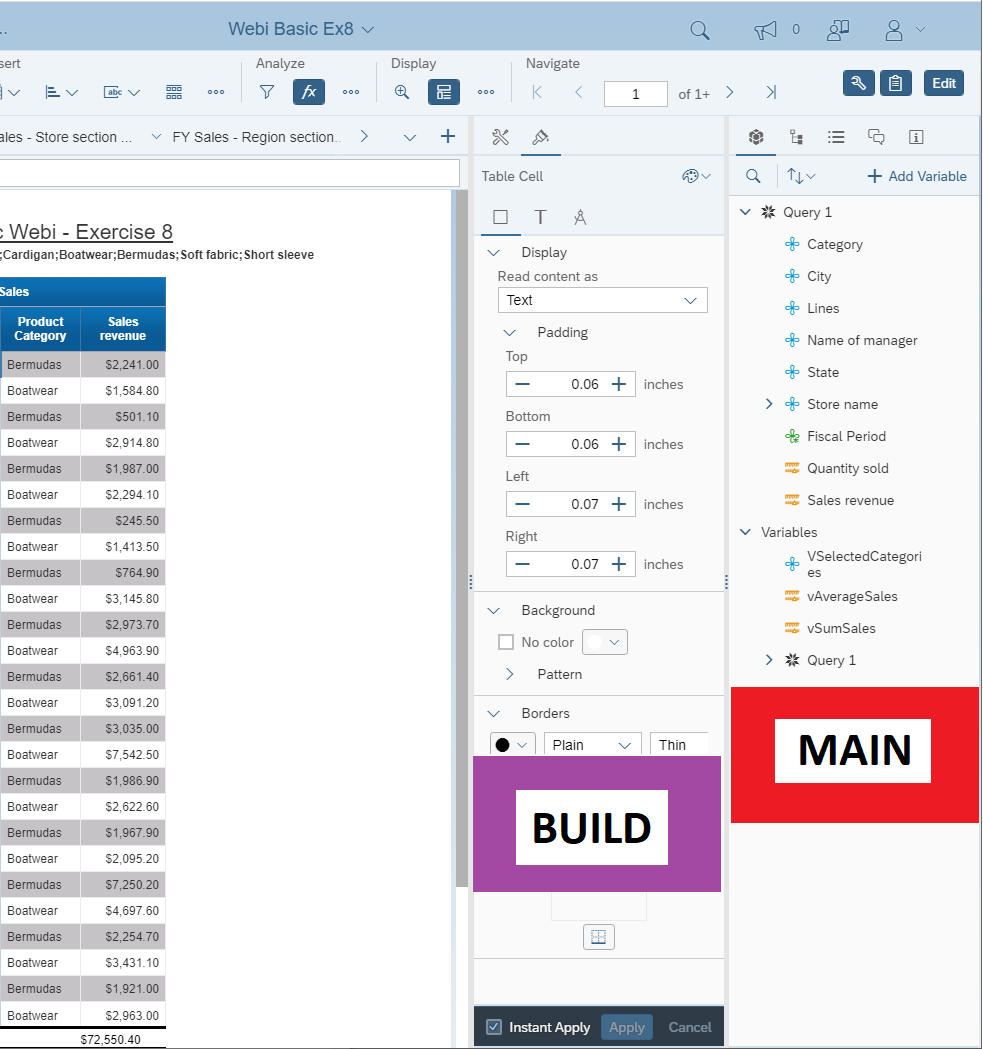 Opening more content menus makes them appear on the right side.
The right-most menu is known as the “Main Side Panel” and is activated by the clipboard icon.
The other that appears is know as the “Build Side Panel” and is sensitive to what content or object is selected within he report.  It is activated by the wrench icon.
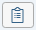 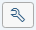 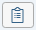 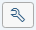 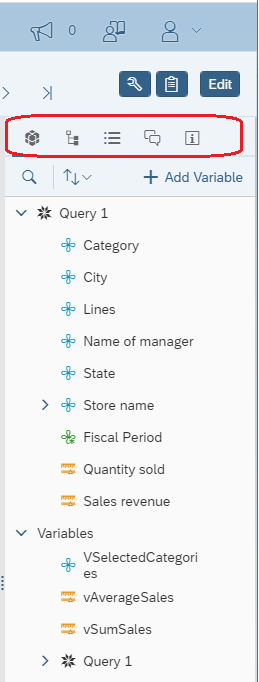 Main Side Panel
Activated by the clipboard icon,the main side panel controls the following:
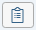 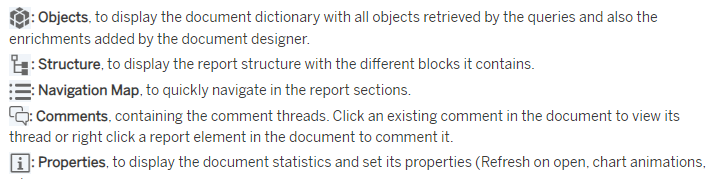 Report objects, controls, and properties
New WEBI has additional report objects and controls in the Main side panel
Old WEBI had the additional report objects and controls along the left side pane, vertically arranged
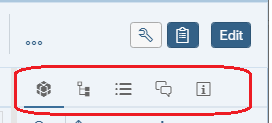 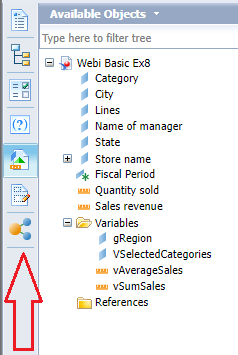 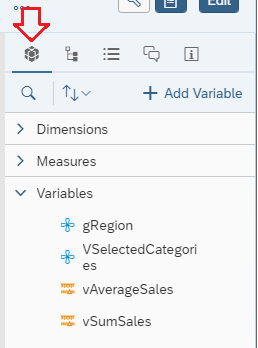 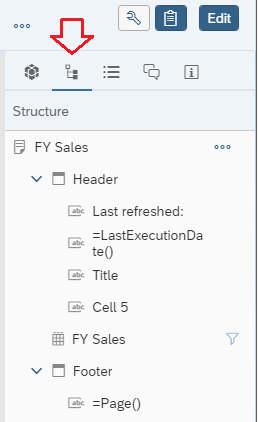 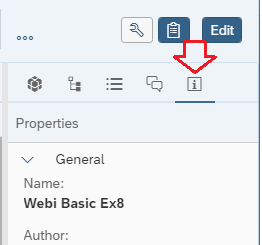 Folder vs Query view of available data objects
New WEBI has the selector for the Available Objects view in the Main side panel, accessed via the up/down arrow icon.
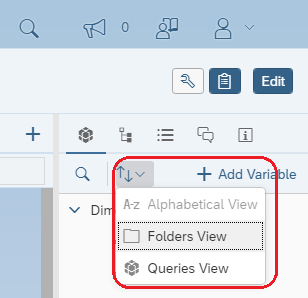 Old WEBI had the selector for the Available Objects view in the bottom left corner.
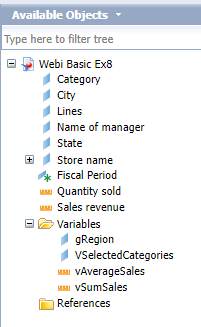 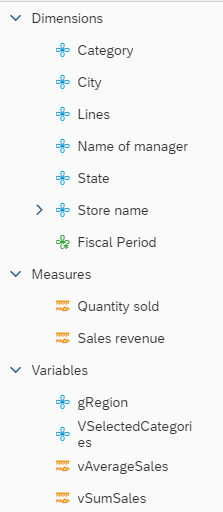 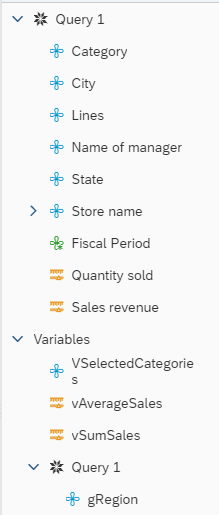 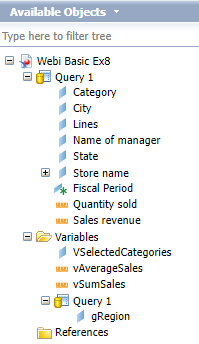 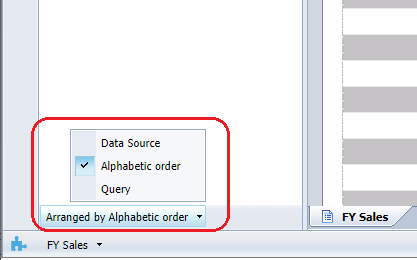 Build Side Panel
The Build side panel provides access to formatting options, for the worksheet, tables, cells, text and objects.
The available icons change, based on what specifically is  selected withinthe report.
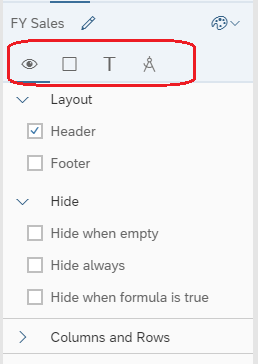 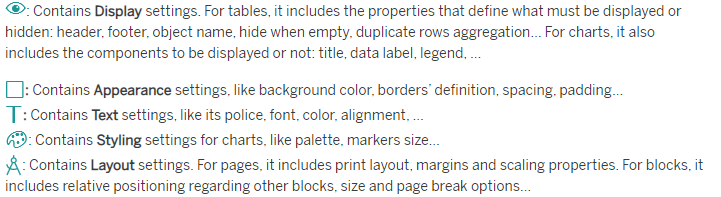 Formatting
Old WEBI displayed a “Formatting” tab and showed available formatting options at all times.
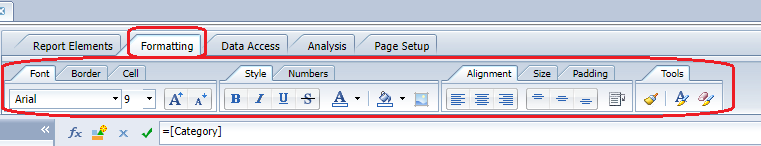 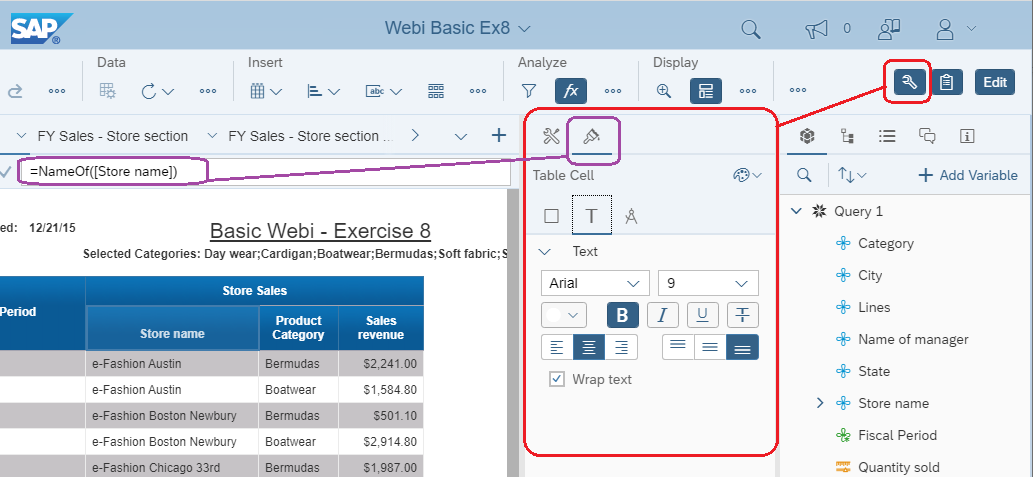 New WEBI has a series of context menus that must be selected.
The ‘wrench’ displays the Build side panel where formatting options can be accessed.
The Formatting sub-menus
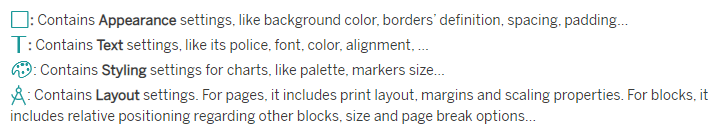 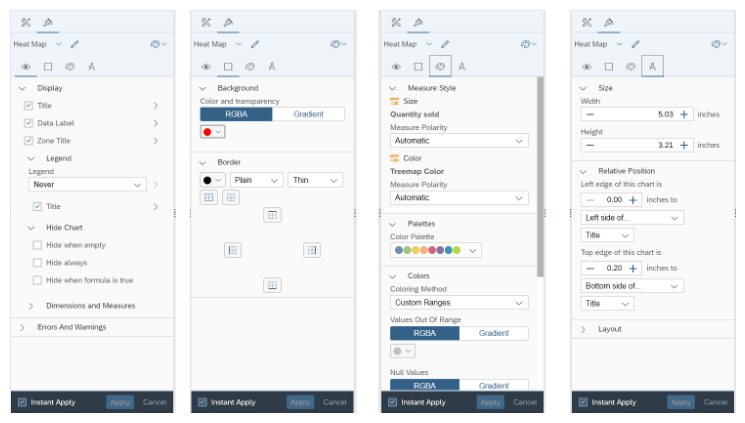 Variables – Formula Editor
The Create Variable window is basically the same, with some very minor rearrangement.
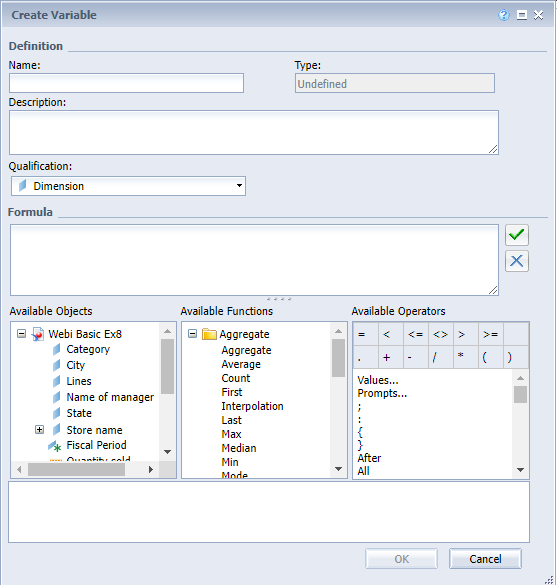 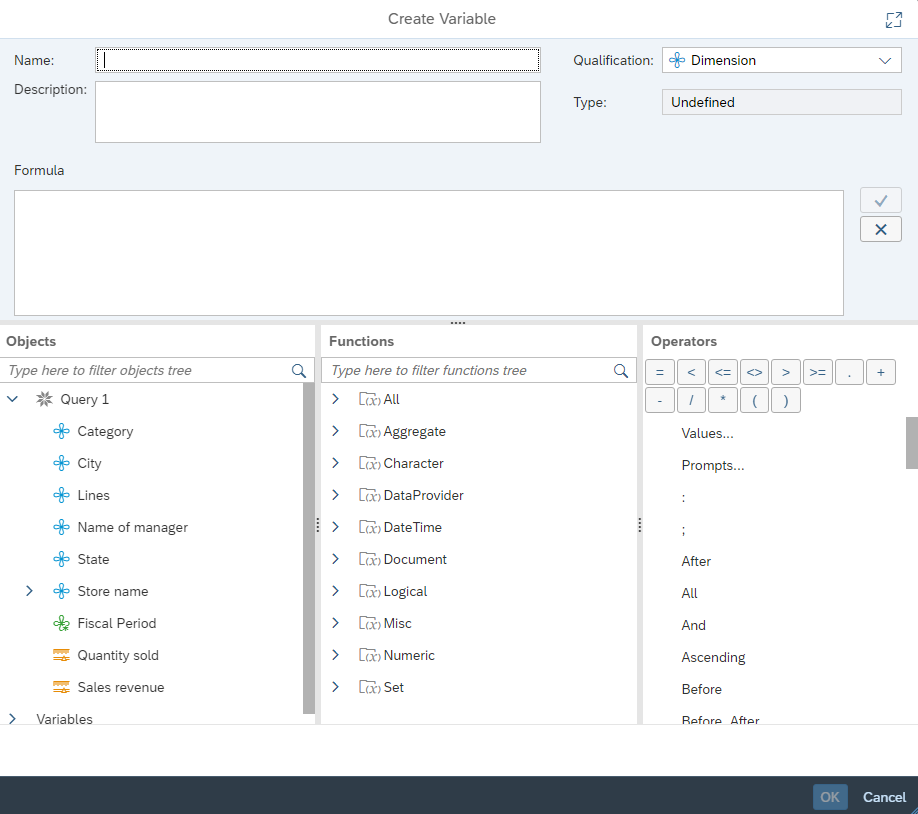 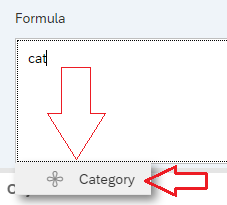 However, new WEBI introduces auto-completion for object names as you type.
Sections
In new WEBI, the Section control is part of the ‘Insert’ menu area and is the grid-like icon.
A lasso-like icon will appears which you drop over the data table in which you want a section.
In old WEBI, the Section control was part of the Reports Elements tab, Tools tab and utilized whatever data element/cell was selected to create the section
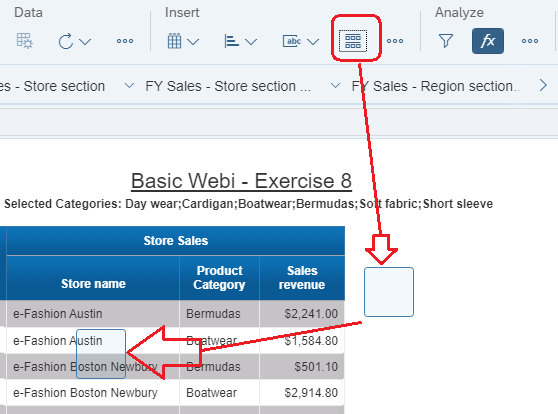 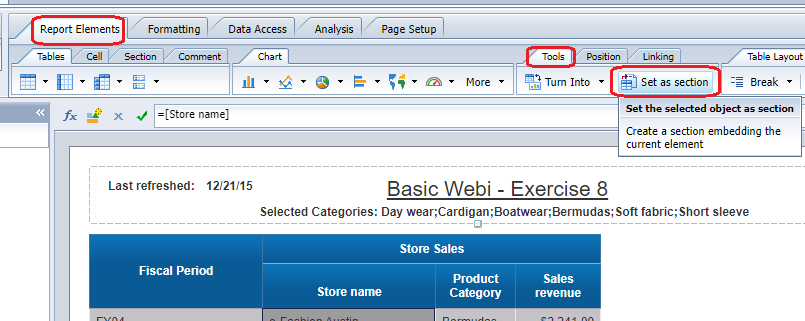 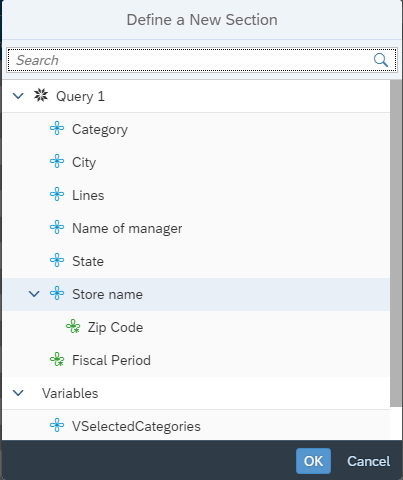 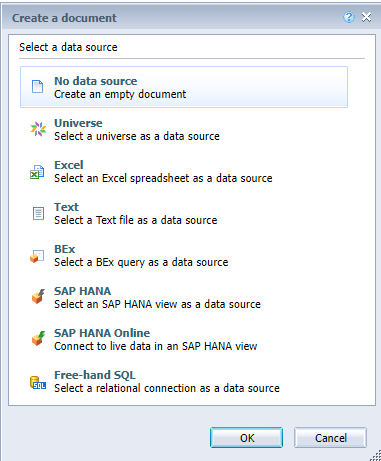 Functional Differences  -- Querying --Old WEBI vs New WEBI
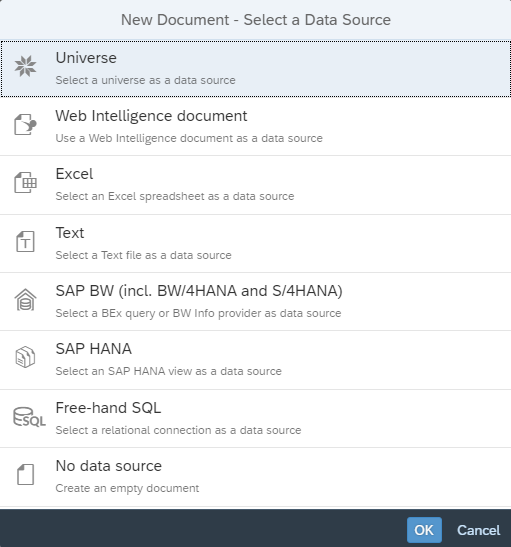 Creating a new WEBI Document / query
In old WEBI, the WebIntelligence application was launched from the Applications drop-down in the top-of-screen menu.
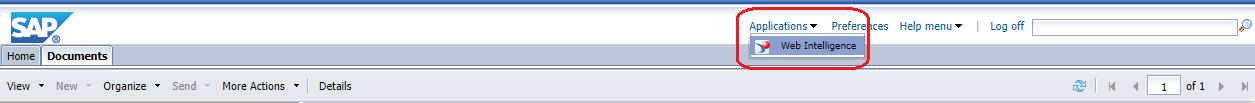 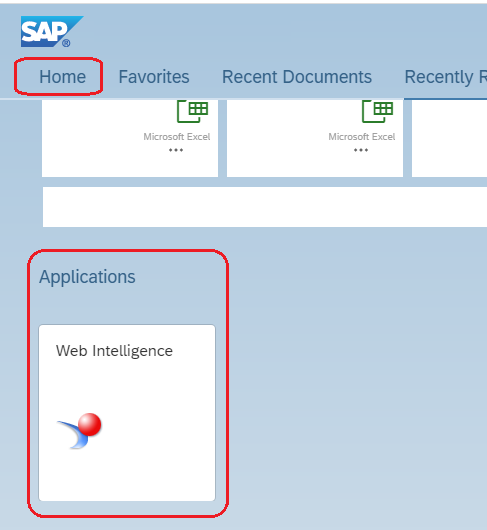 In new WEBI the Applications tiles are at the bottom of the Home screen lists of tiles.
Selecting a data source
In old WEBI it was necessary to click the “New” icon.
In new WEBI, the data source selection page opens immediately after clicking the tile.
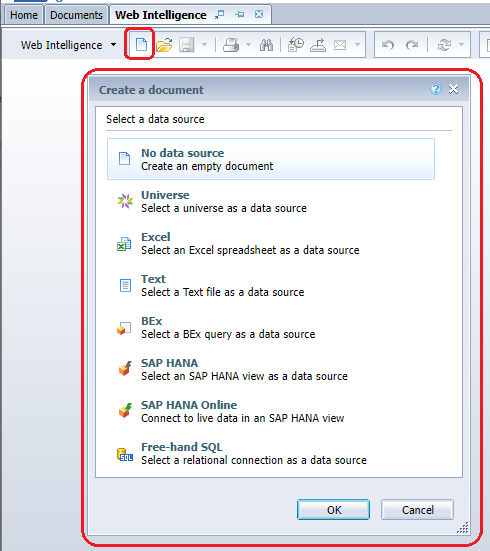 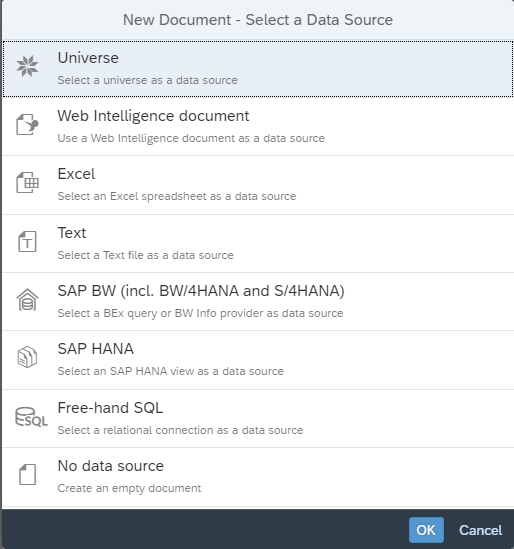 Universe selection
The universe selection window/page is almost identical and functionally the same.
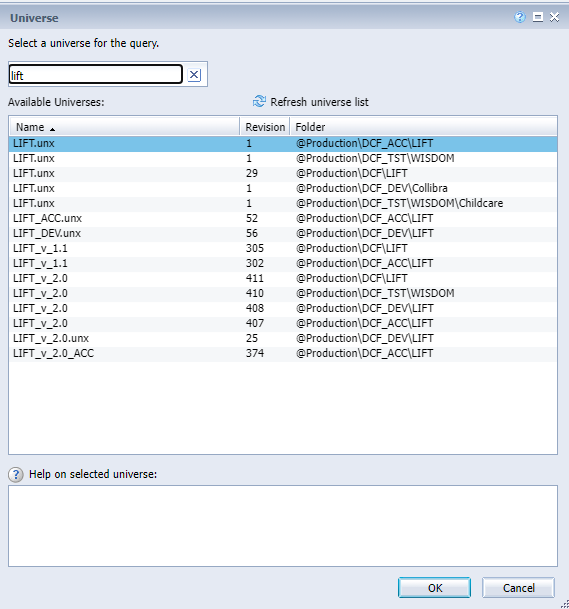 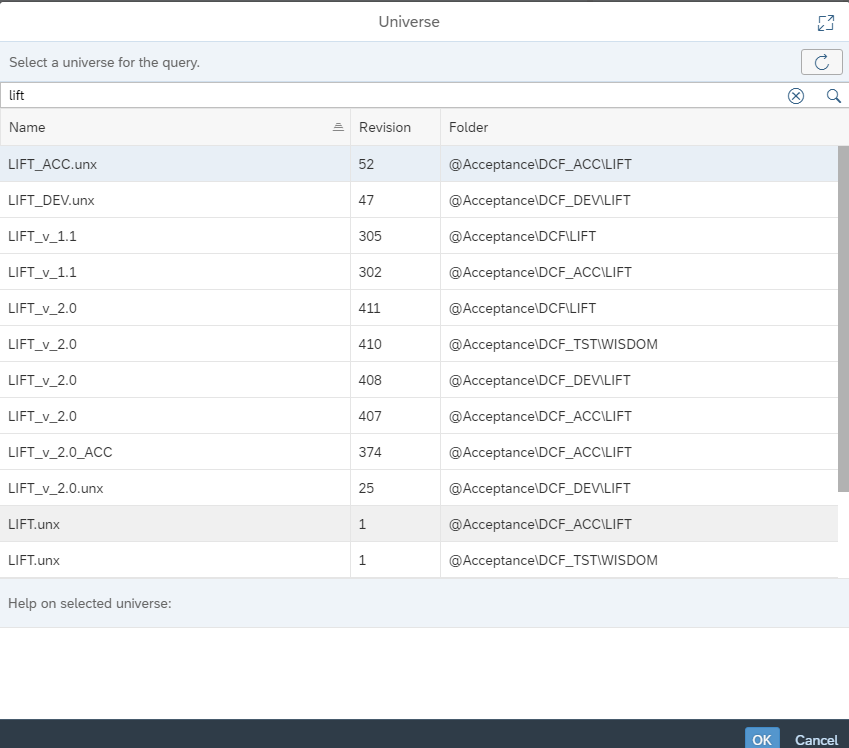 Query Panel
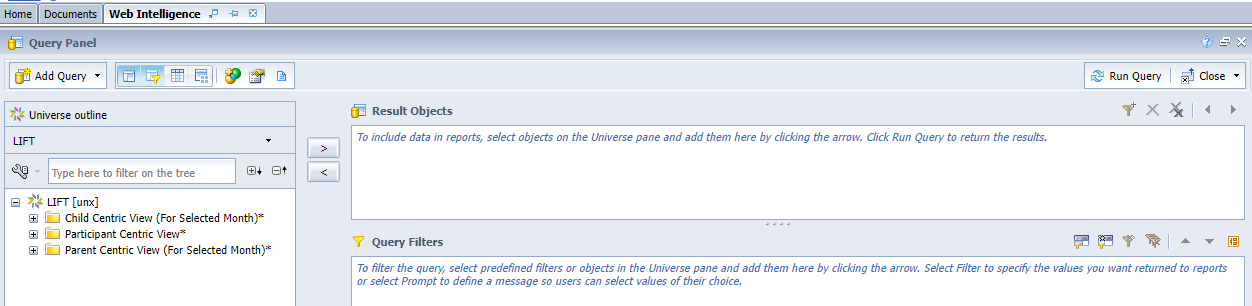 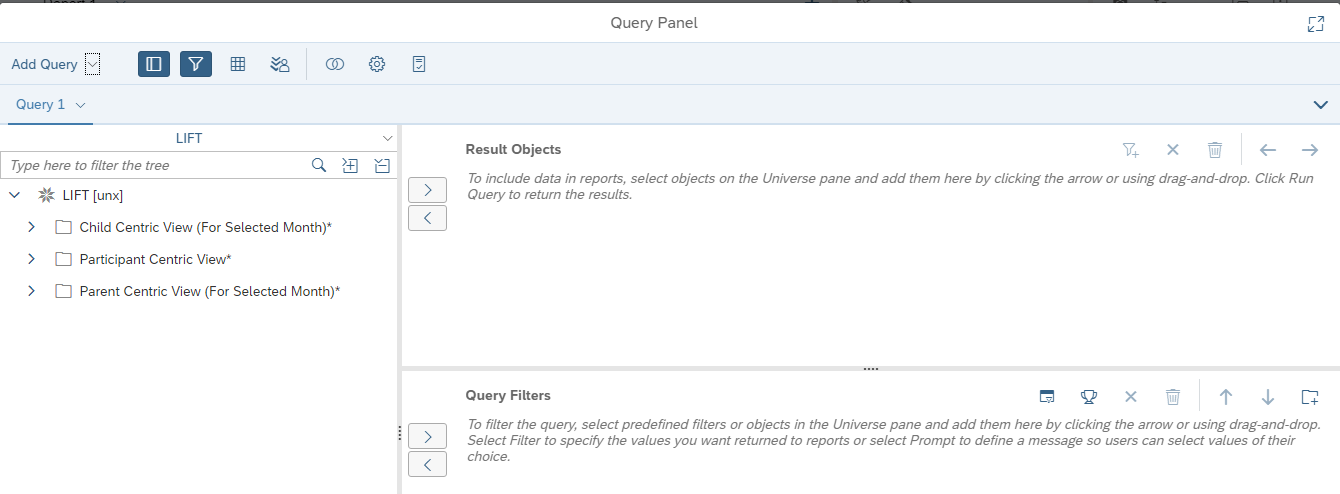 Almost no functional differences between old and new WEBI query panels.
QueryComparison
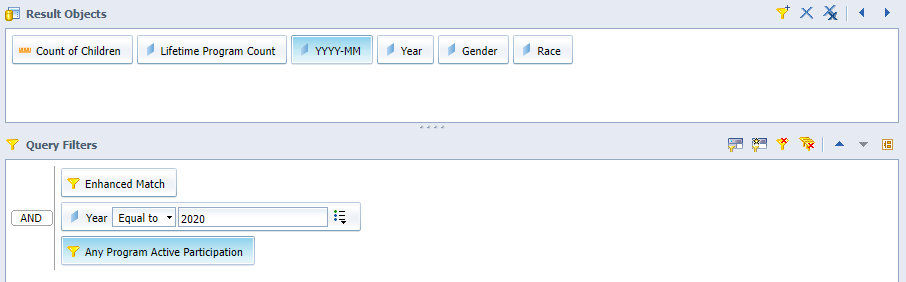 Essentially identical functionality.
Visual differences, but minimally.
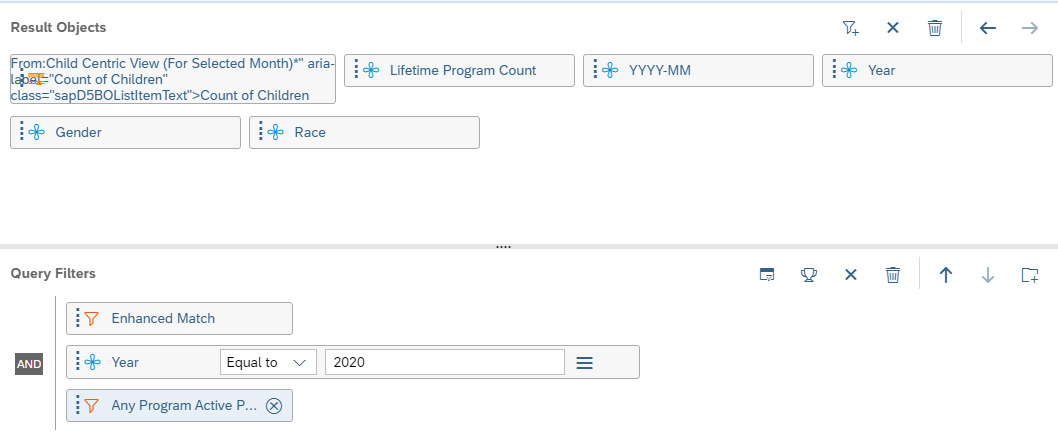 Query Controls and Properties
Old and new WEBI contain the same query controls and properties, including the ability to view the generated SQL script.
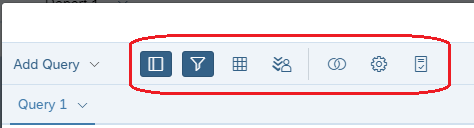 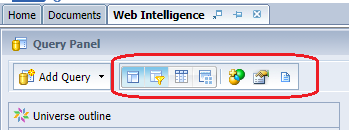 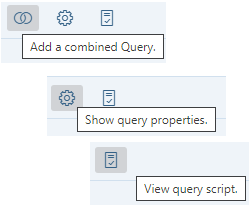 Running Specific Query or All Queries
Although functionally identical, the location of the Run Queries option is changed.  
In Old WEBI Run Queries is in the top right corner.
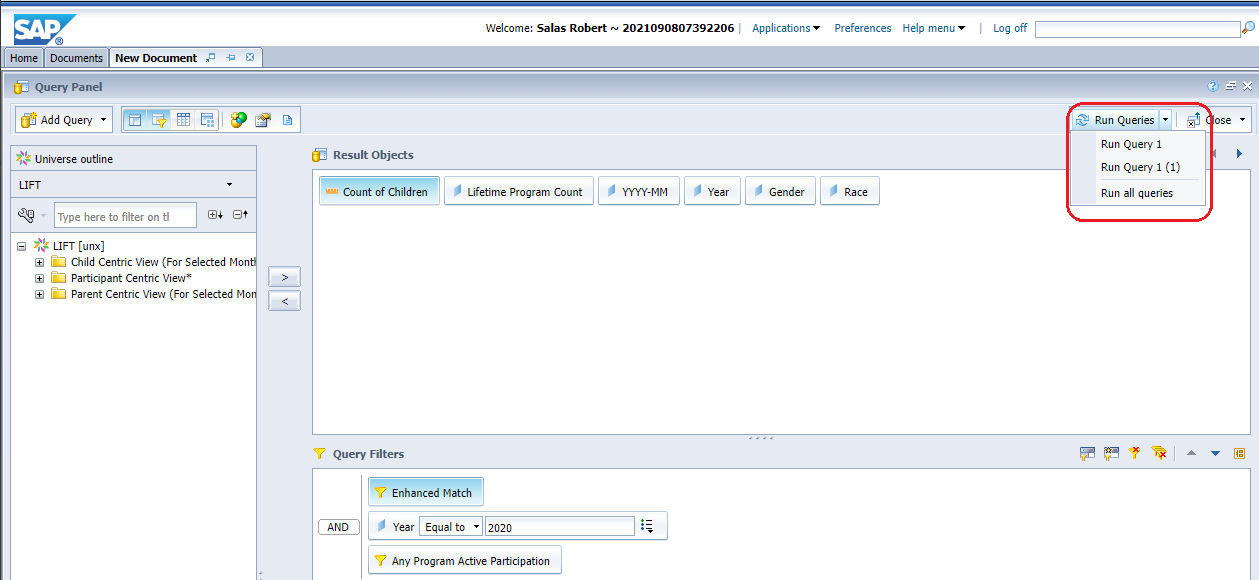 In new WEBI Run Queries is in the bottom right corner.
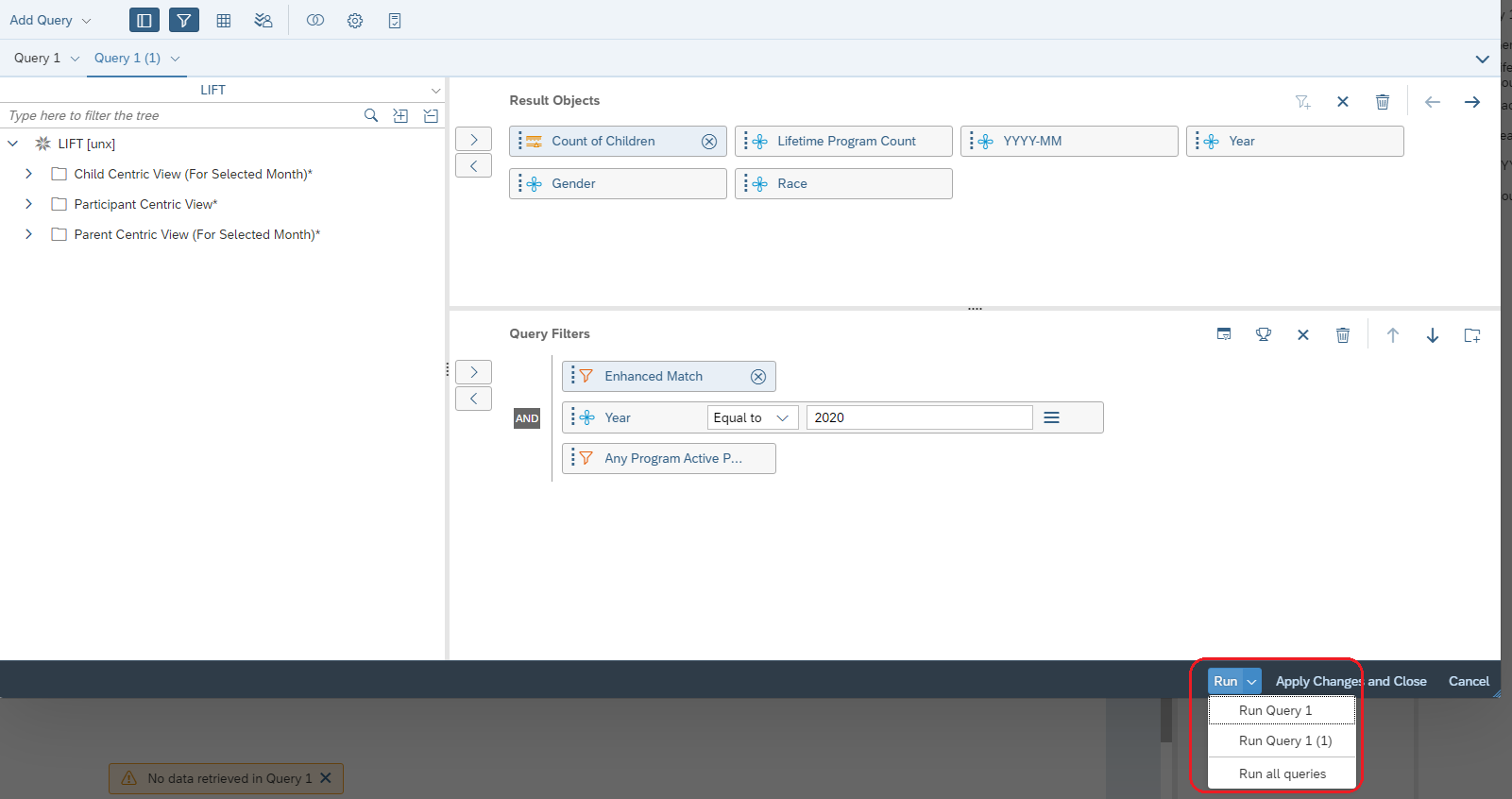 Purging data from the document
In new WEBI, Purge Data is on the main menu bar under ‘Data’.
A selection page will appear to choose the query(ies) to purge, and the Purge button tp execute the action.
In old WEBI, purging the document of data query results was done through the Data Access tab, Data Providers, and Purge.
The queries to purge were directly listed and selectable, or “Purge All”
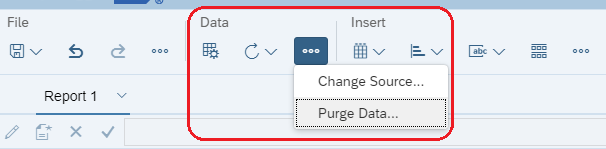 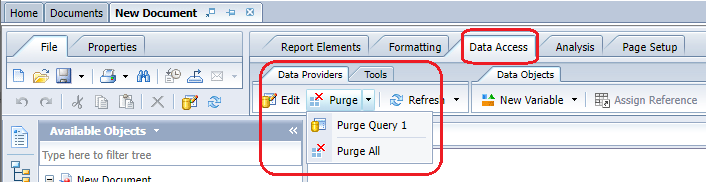 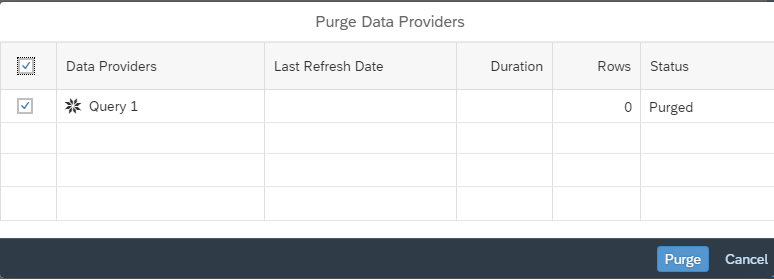 More detailed documentation on WEBI 4.3’s“Edit Mode”
https://blogs.sap.com/2020/12/14/sap-bi-4.3-sap-bi-4.3-sp1-whats-new-in-web-intelligence-and-semantic-layer-cumulative-version/#EDIT
Connect with the BI Data Program Team!
Email any questions to the DCF DL BITS BI Data Program Team (dcfdldmsbitsbidataprogramteam@wisconsin.gov)
Join the BI_Partners Teams and receive all the latest and greatest information regarding BusinessObjects WEBI!


Visit us in Teams at this link: BI Partners Teams
Simply click the join a Team button on the bottom left of your Teams screen – enter the code: gciwv0c
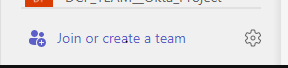